1
Drótos LászlóAz OSZK webarchiváló pilotprojektjének eddigi eredményei
„404 Not Found – Ki őrzi meg az internetet?” workshop

Országos Széchényi KönyvtárBudapest, 2018. november 15.
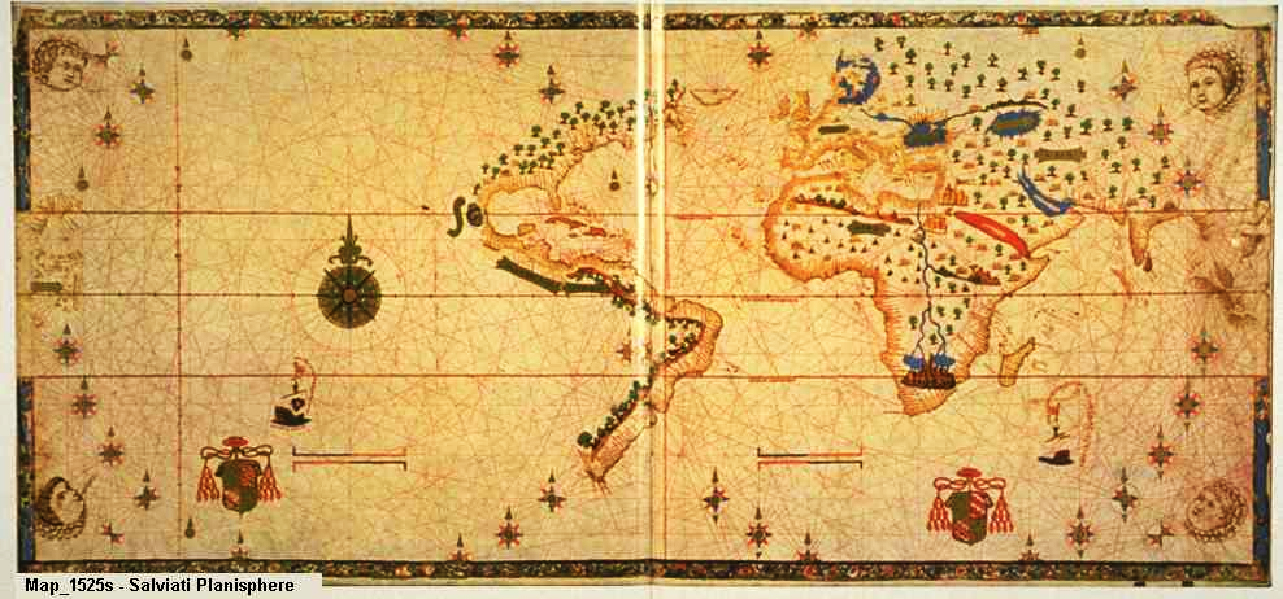 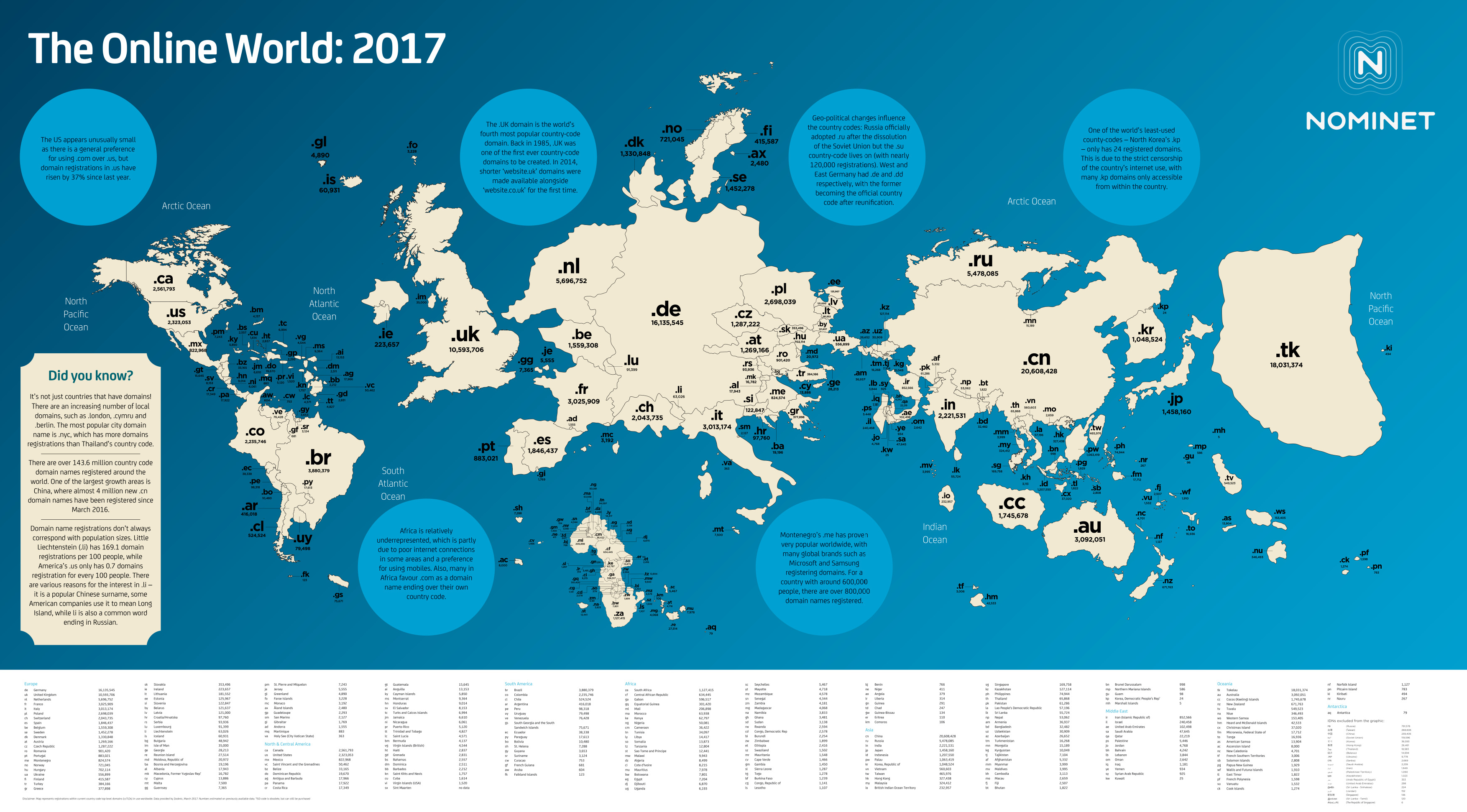 Salviati spanyol bíboros könyvtárából származó, 1525 körül készült térkép
Az online világ térképe 2017-ben az országdomének alá bejegyzett nevek száma alapján
Terra incognita
2
3
Fogalmak
Magyar webtér: A magyarországi domén (.hu) alá bejegyzett címeken lévő webhelyek, valamint a külföldi doméneken magyar természetes vagy jogi személyek által létrehozott webhelyek összessége a jelenben, továbbá minden olyan egyéb weboldal az élő weben, amelyet magyar célközönségnek szánnak vagy magyar vonatkozású.
Magyar webtartalom: A magyar webtérben létező vagy valaha létezett digitális tartalmak összessége, beleértve tehát azokat is, amelyek már az élő weben nem elérhetők, de valahol (pl. egy webarchívumban vagy egy tárolóeszközön) megőrződtek.
Magyar webarchívum: A magyar webtartalom nyilvános, illetve korlátozottan nyilvános, azon belül pedig kiemelten a kulturális, a tudományos, az oktatási és a közéleti jellegű részeinek ismétlődő mentéseiből álló gyűjteménye, hosszú távú megőrzési, kutatási, oktatási, hivatkozhatósági, bizonyíthatósági, helyreállíthatósági és egyéb célokra.
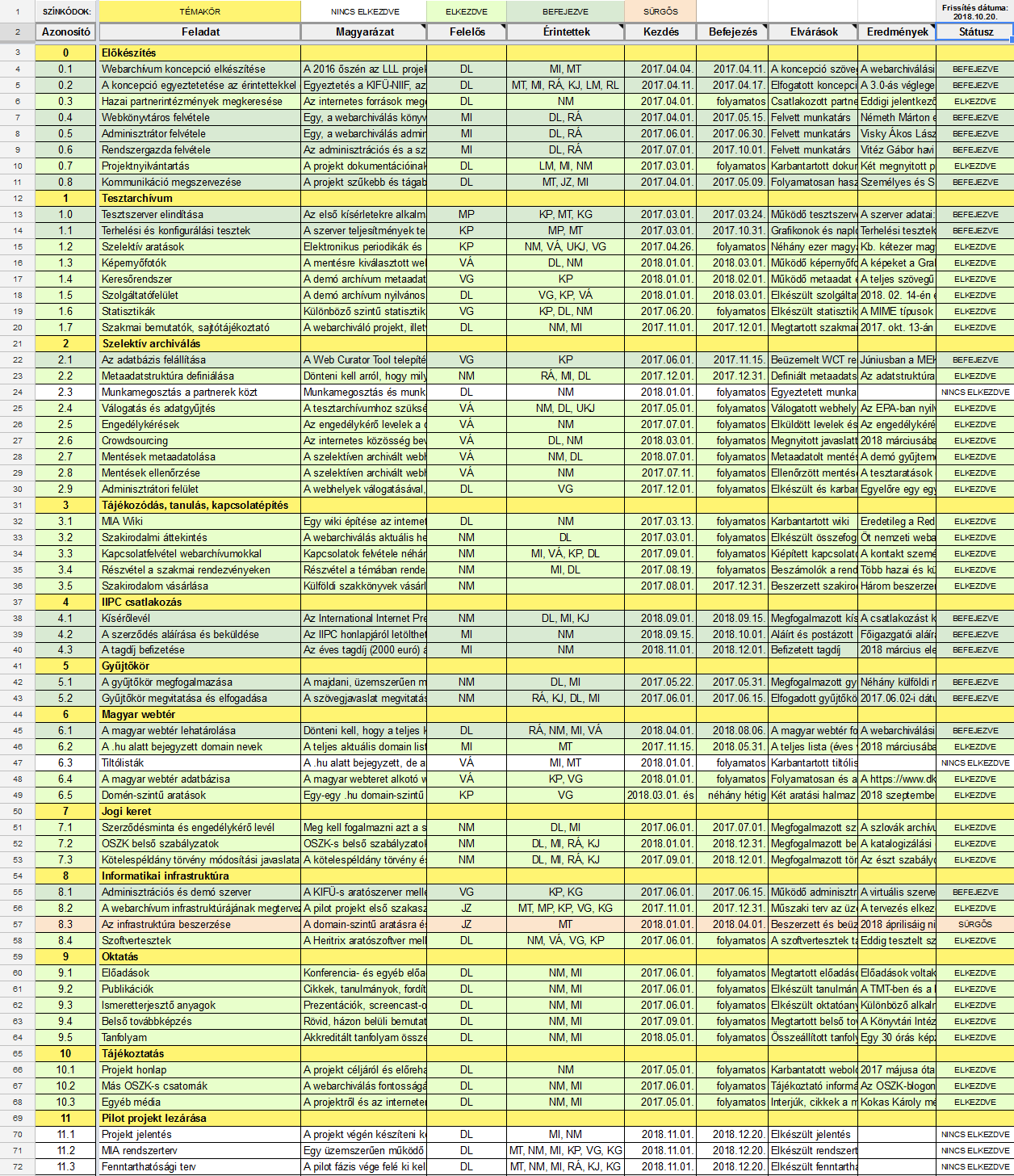 Feladattábla 2017. május
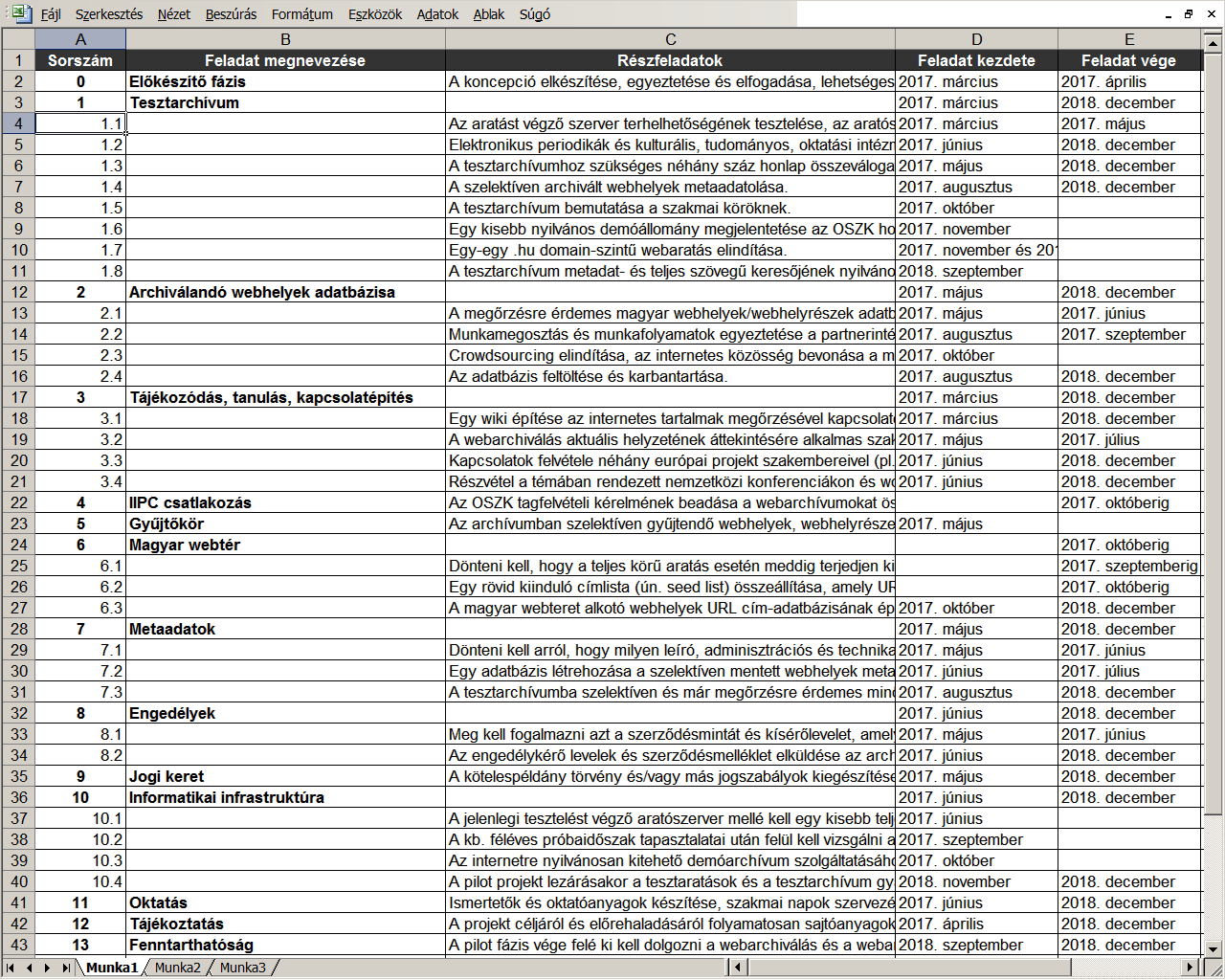 Feladattábla 2018. október
4
Projektkezdés
5
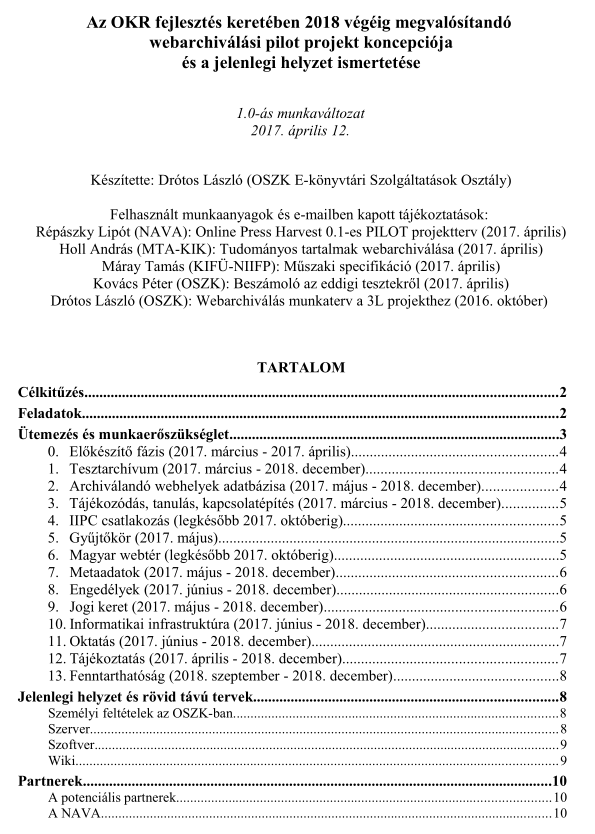 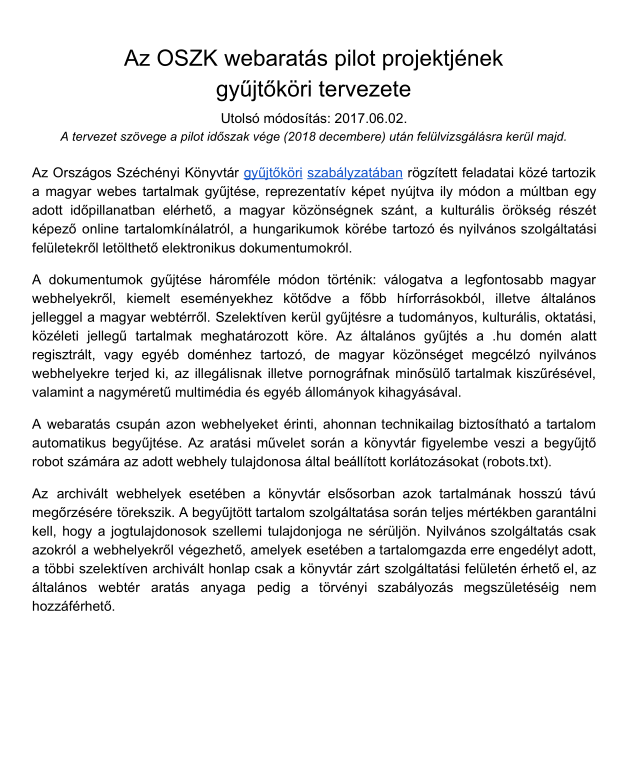 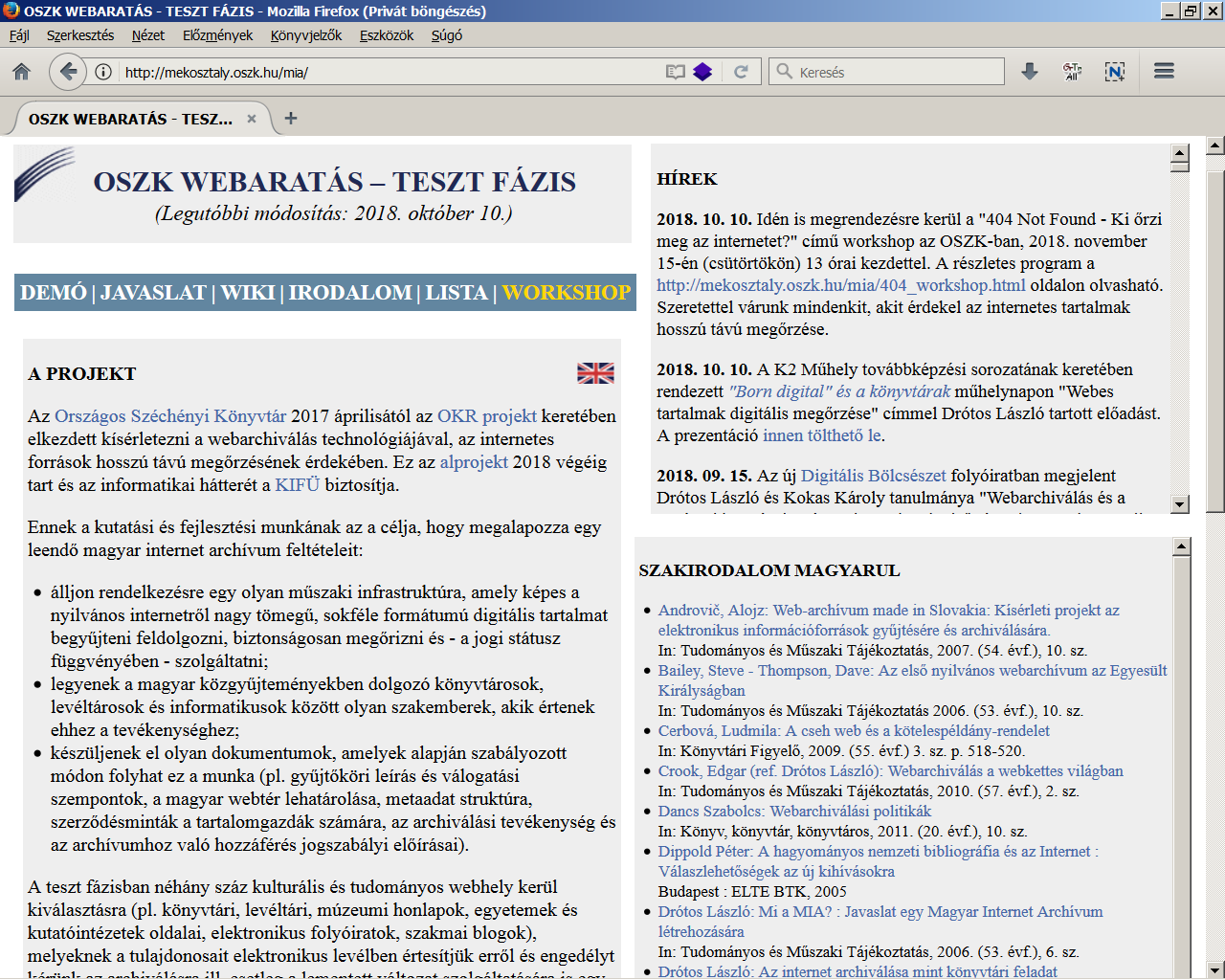 Koncepció(k) írása és elfogadtatása
Gyűjtőkör megfogalmazása
Munkatársak felvétele
Projektnyilvántartás
Belső kommunikáció megszervezése
Külső kommunikációs csatorna indítása
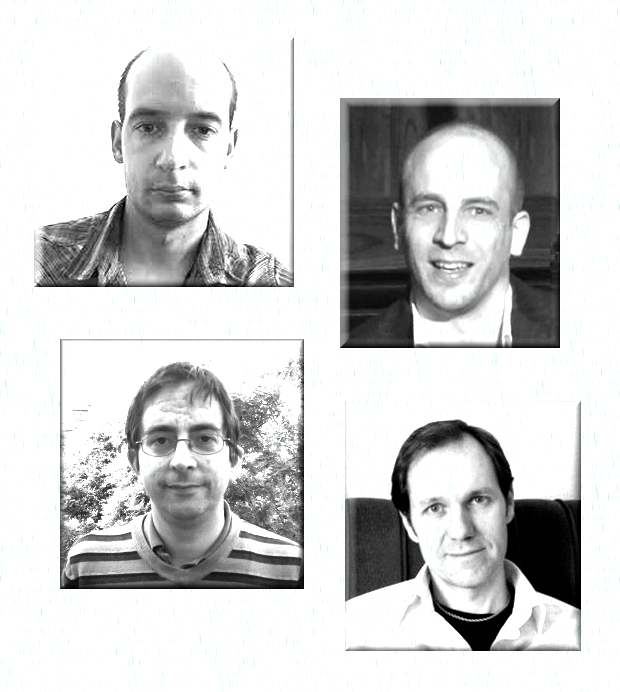 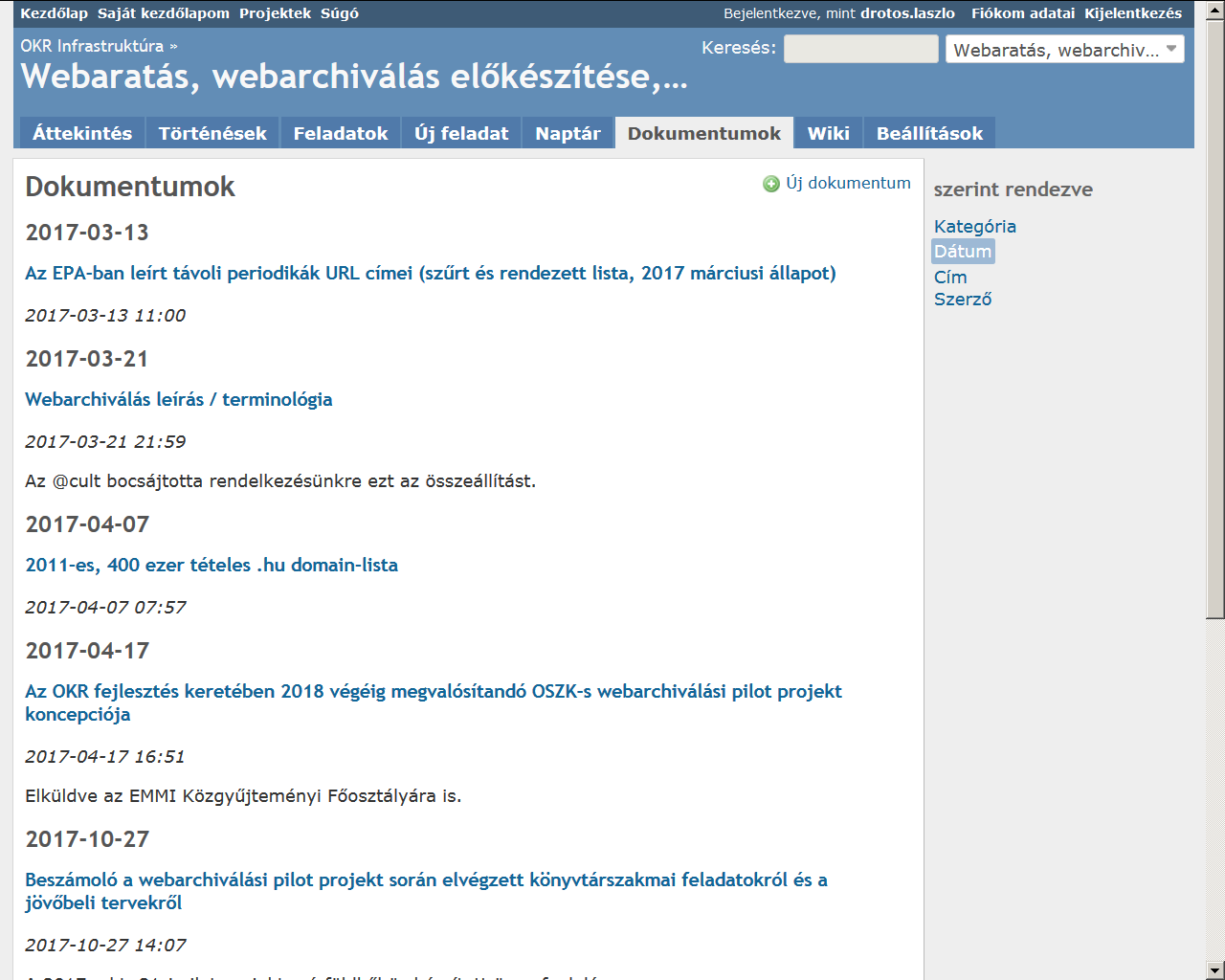 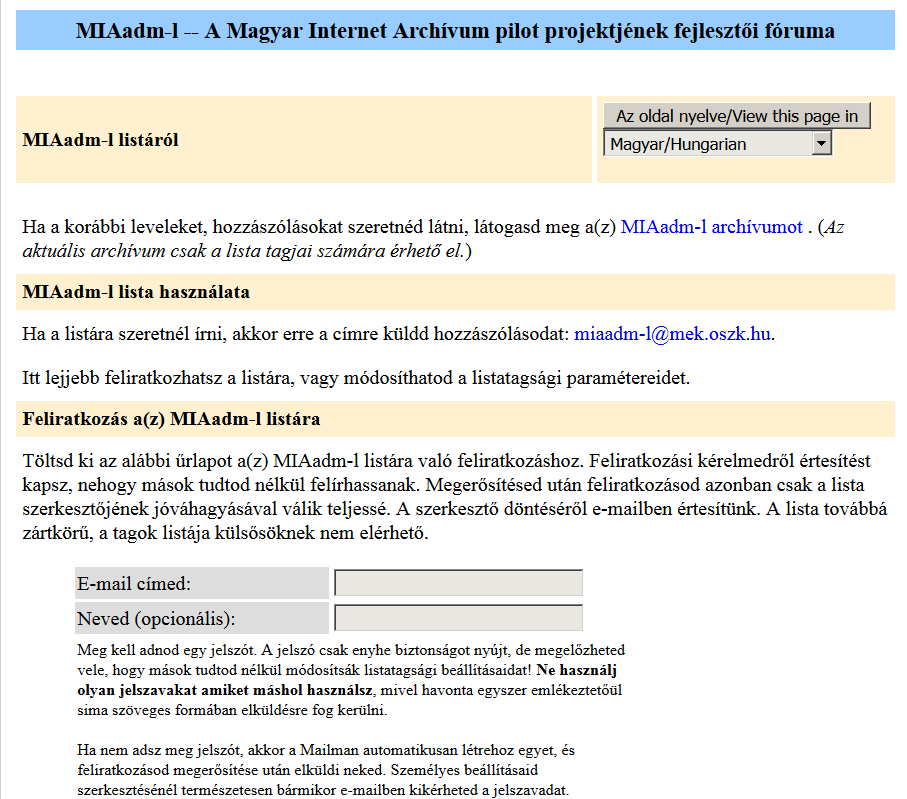 Infrastruktúra
6
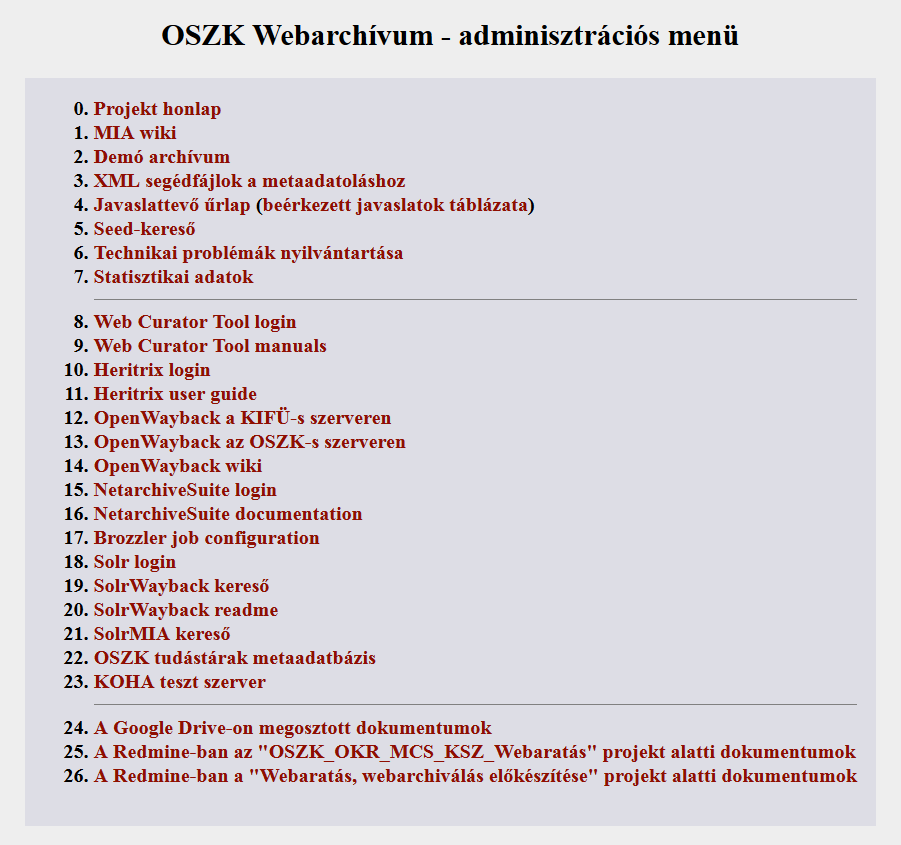 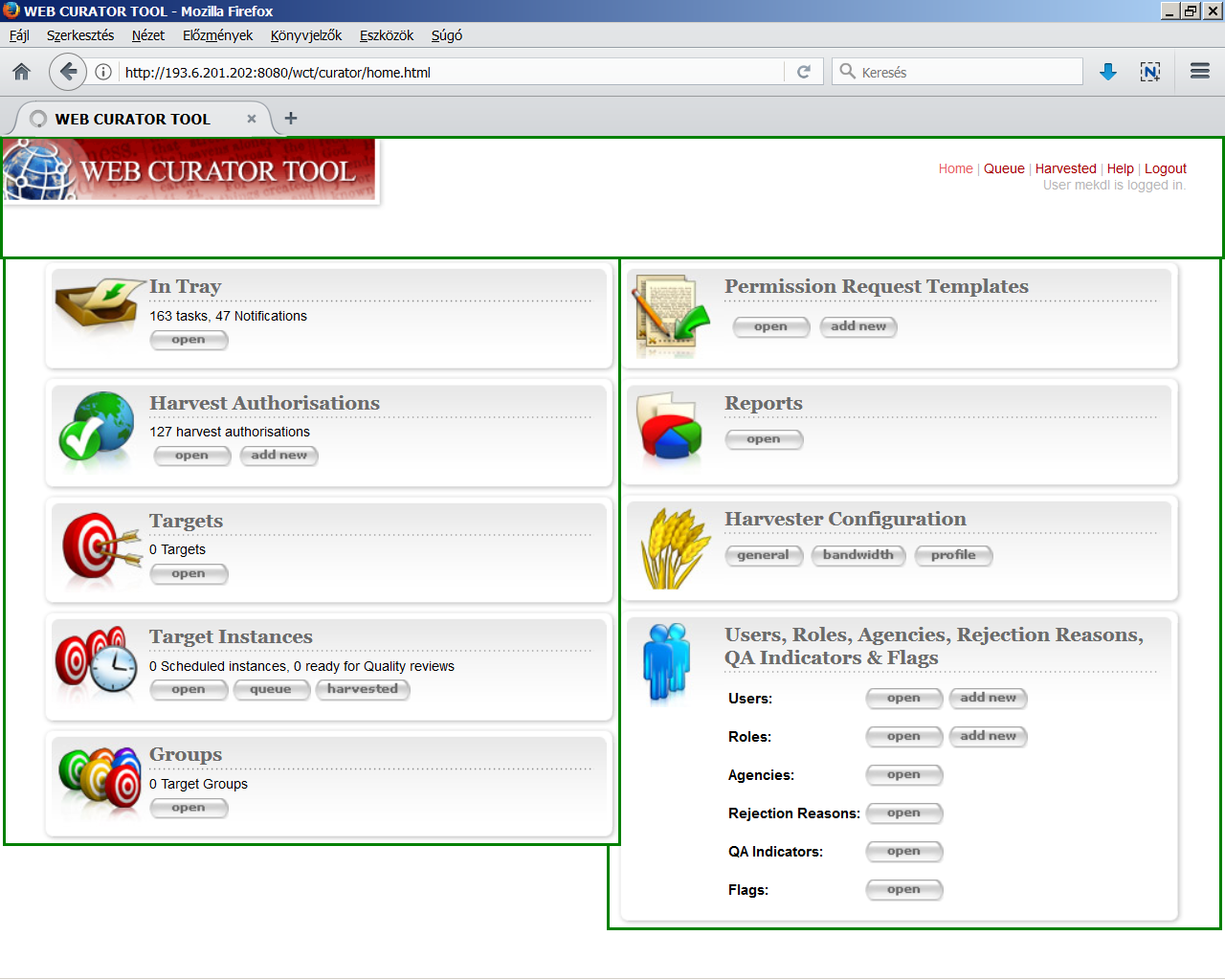 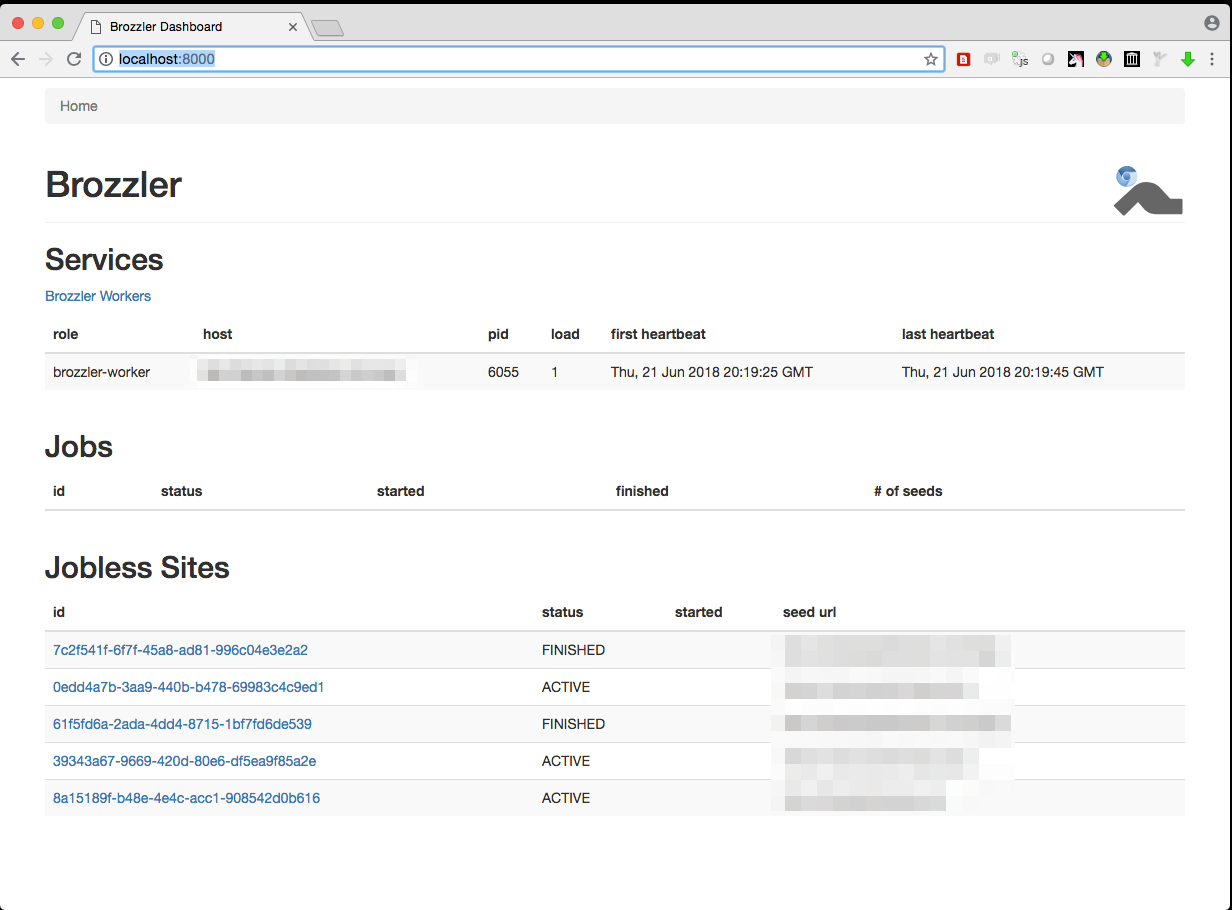 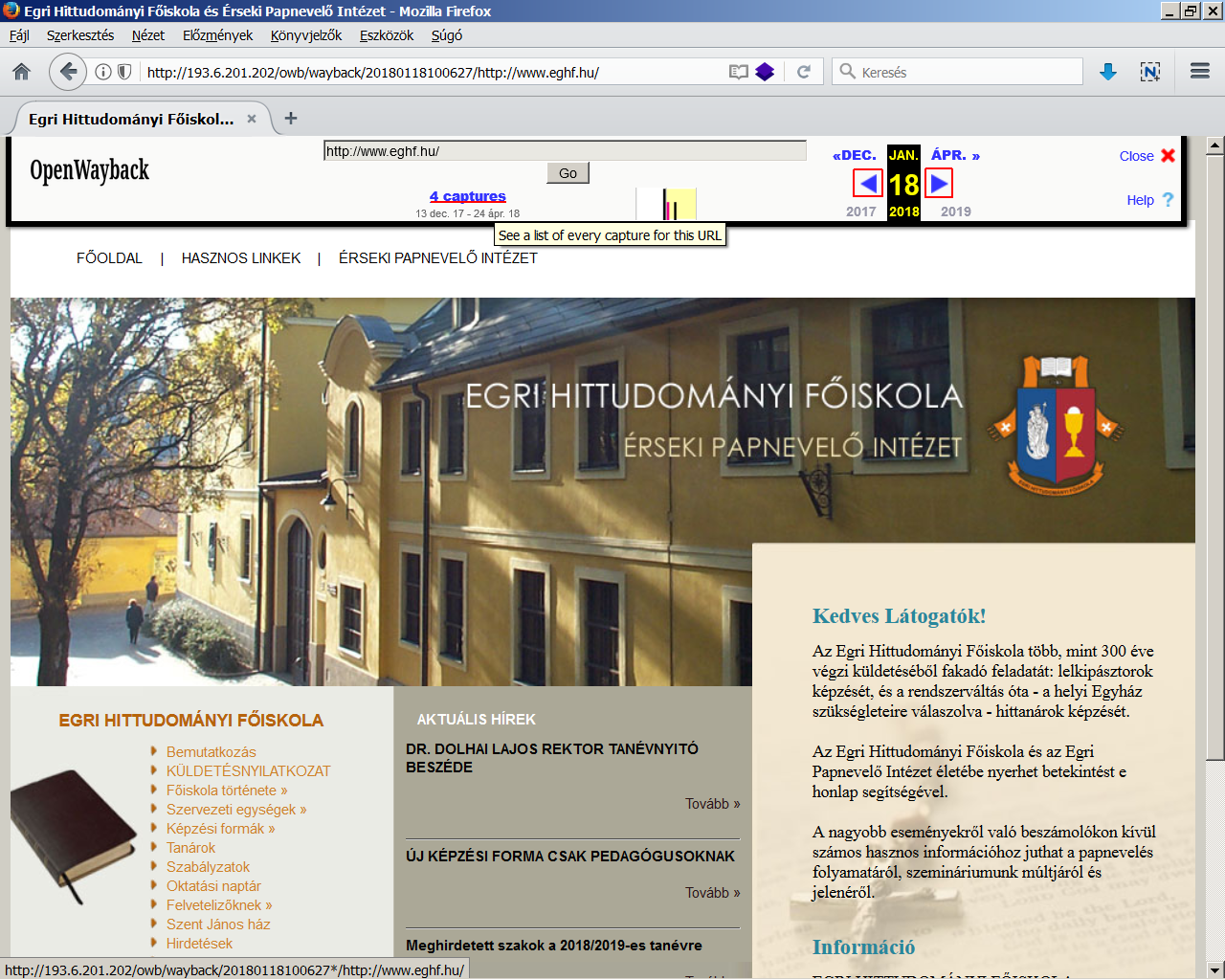 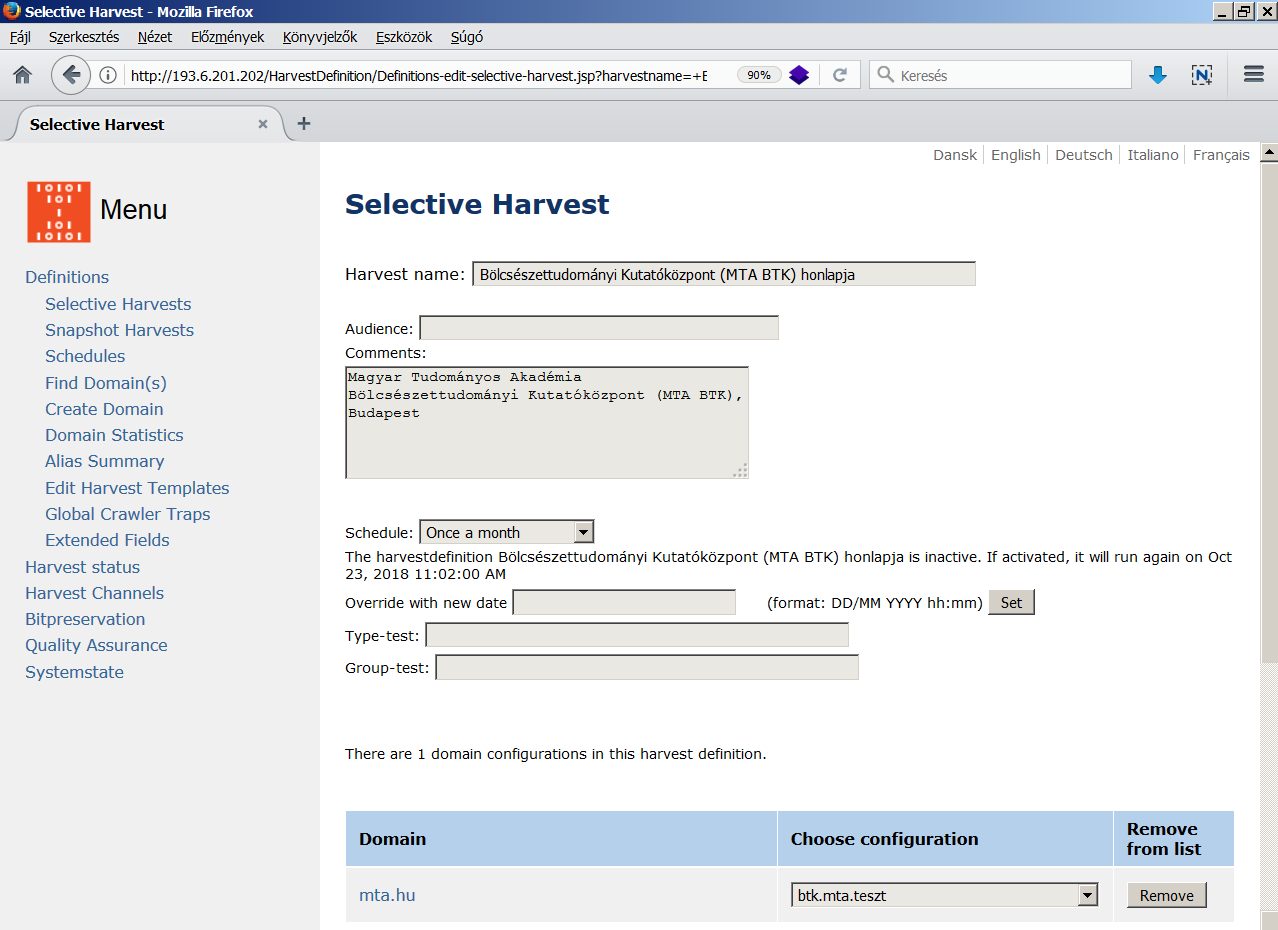 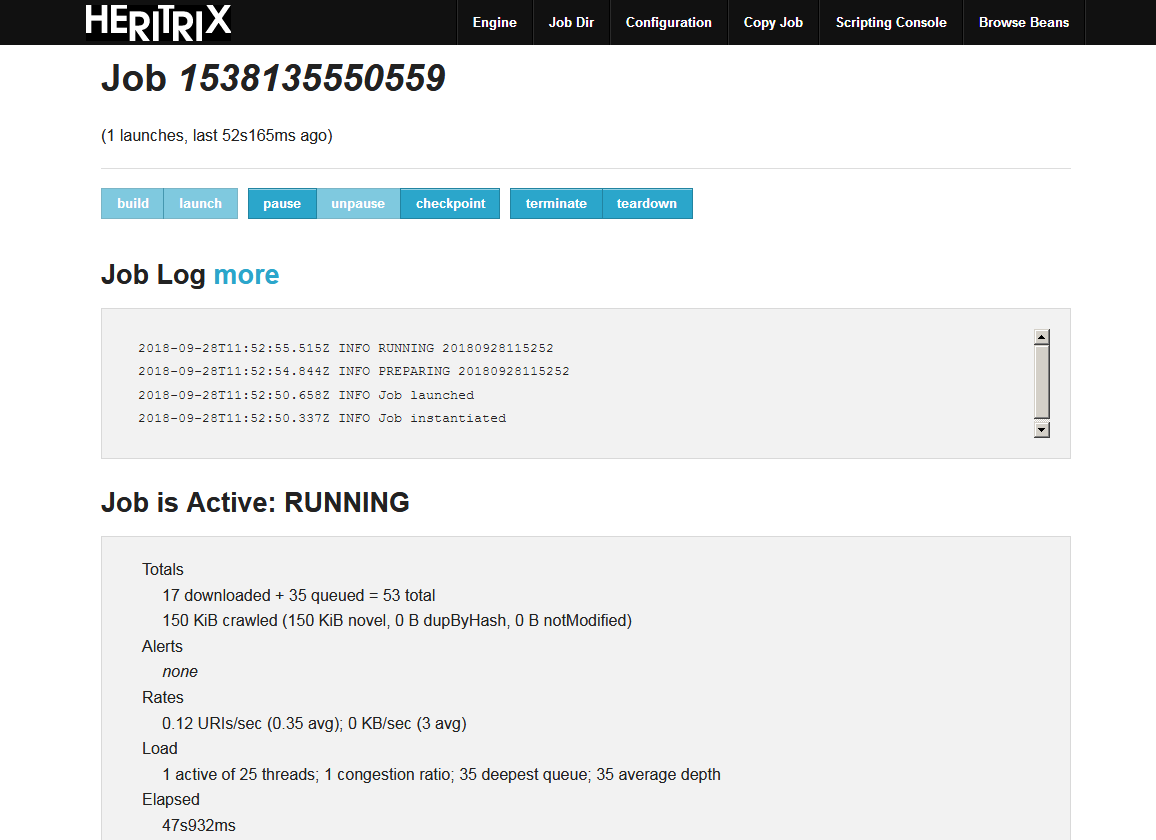 Arató tesztszerver (KIFÜ)
Szoftvertesztelő és szolgáltató szerver (OSZK)
Nagy teljesítményű hardver beszerzése (folyamatban)
Terhelési tesztek
Szoftvertesztek
Adminisztrátori felület
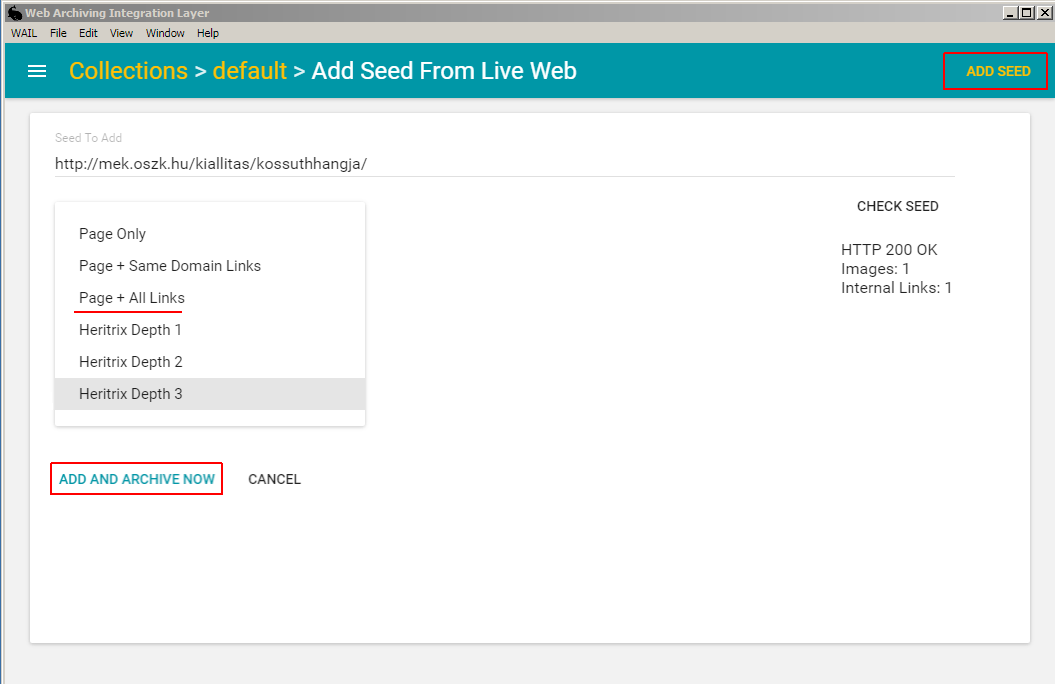 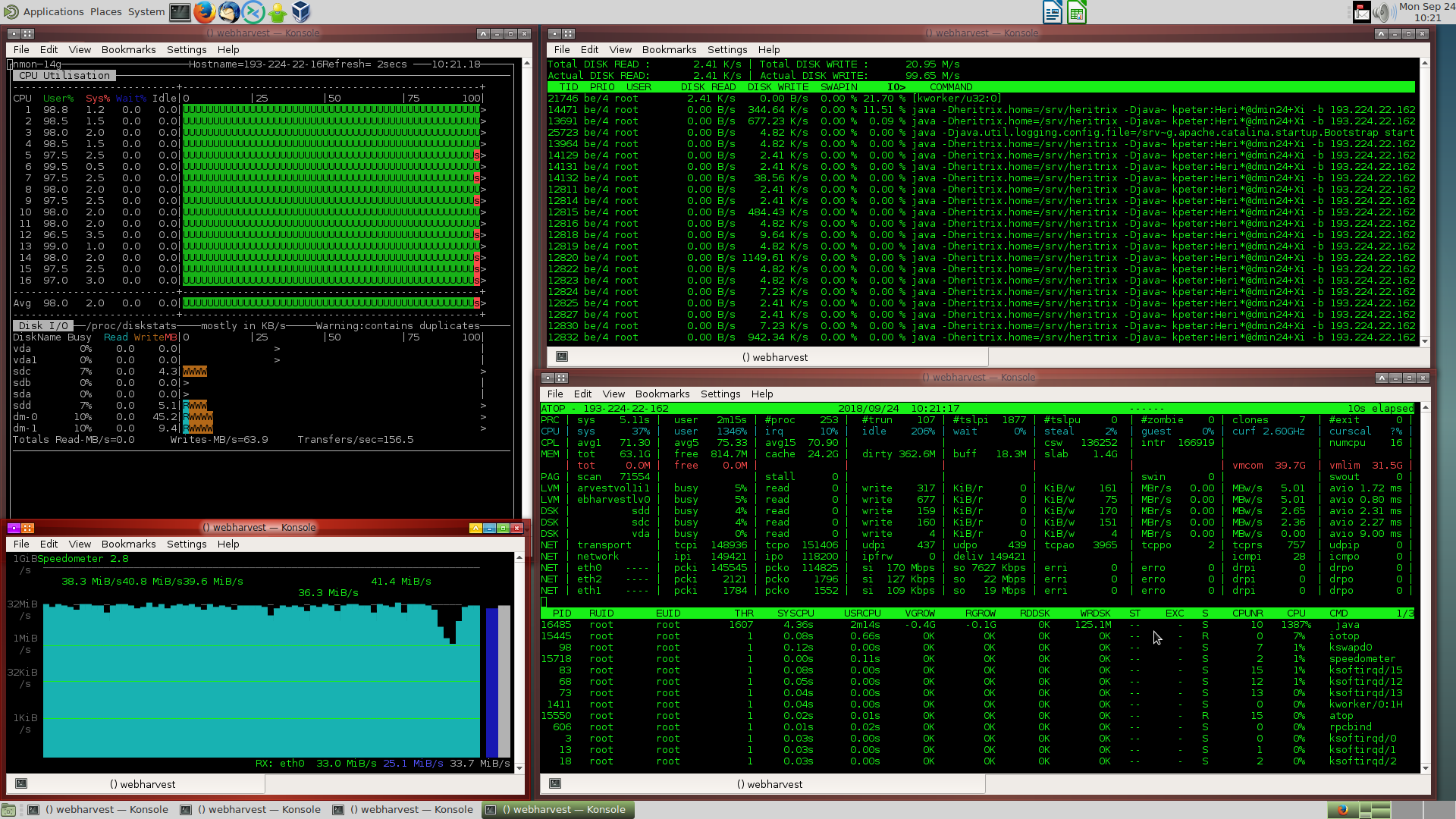 Tesztgyűjtemény
7
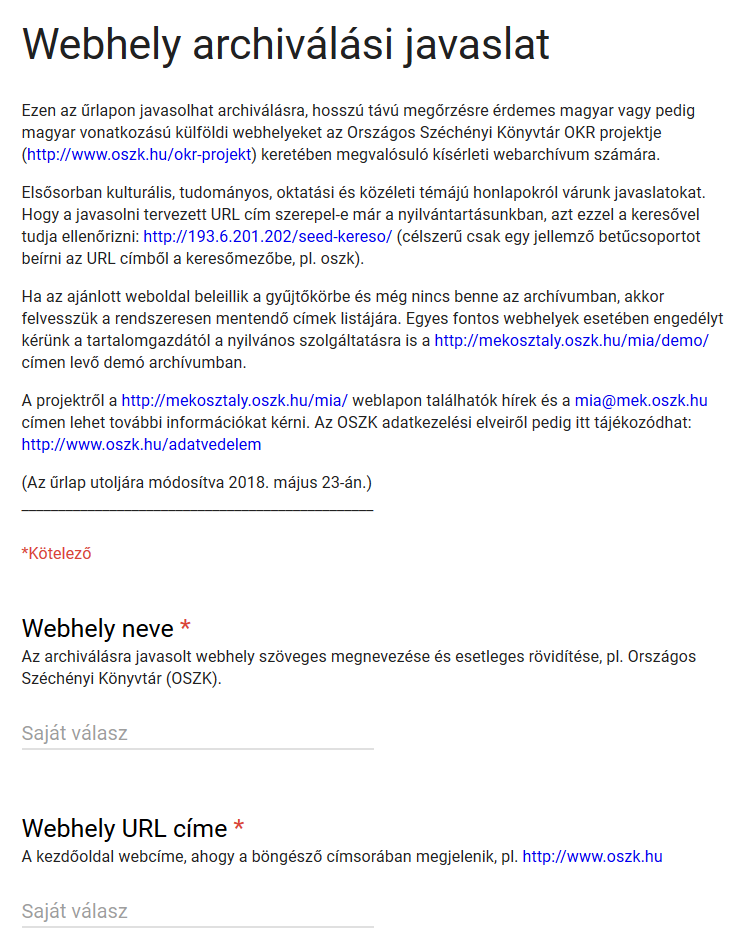 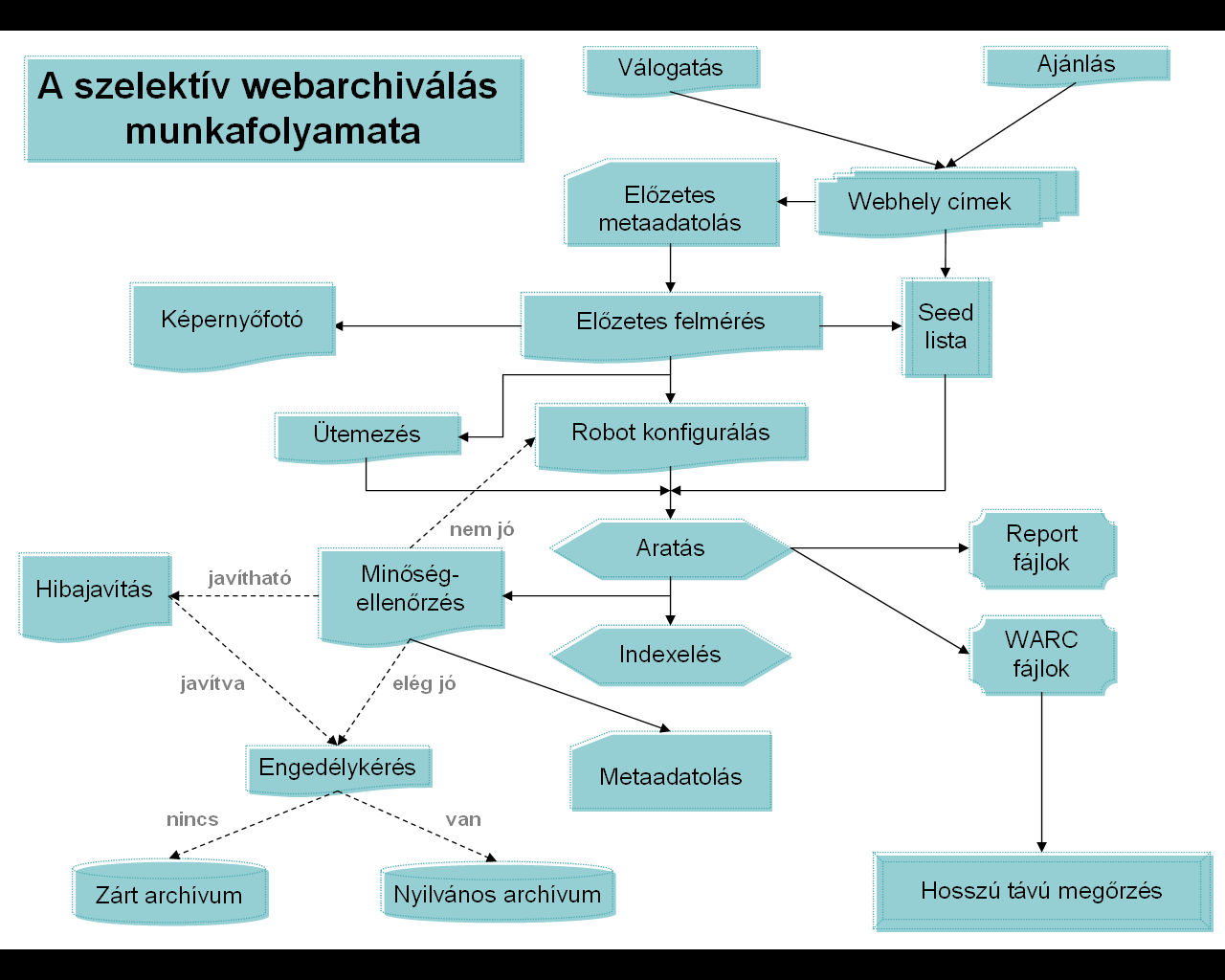 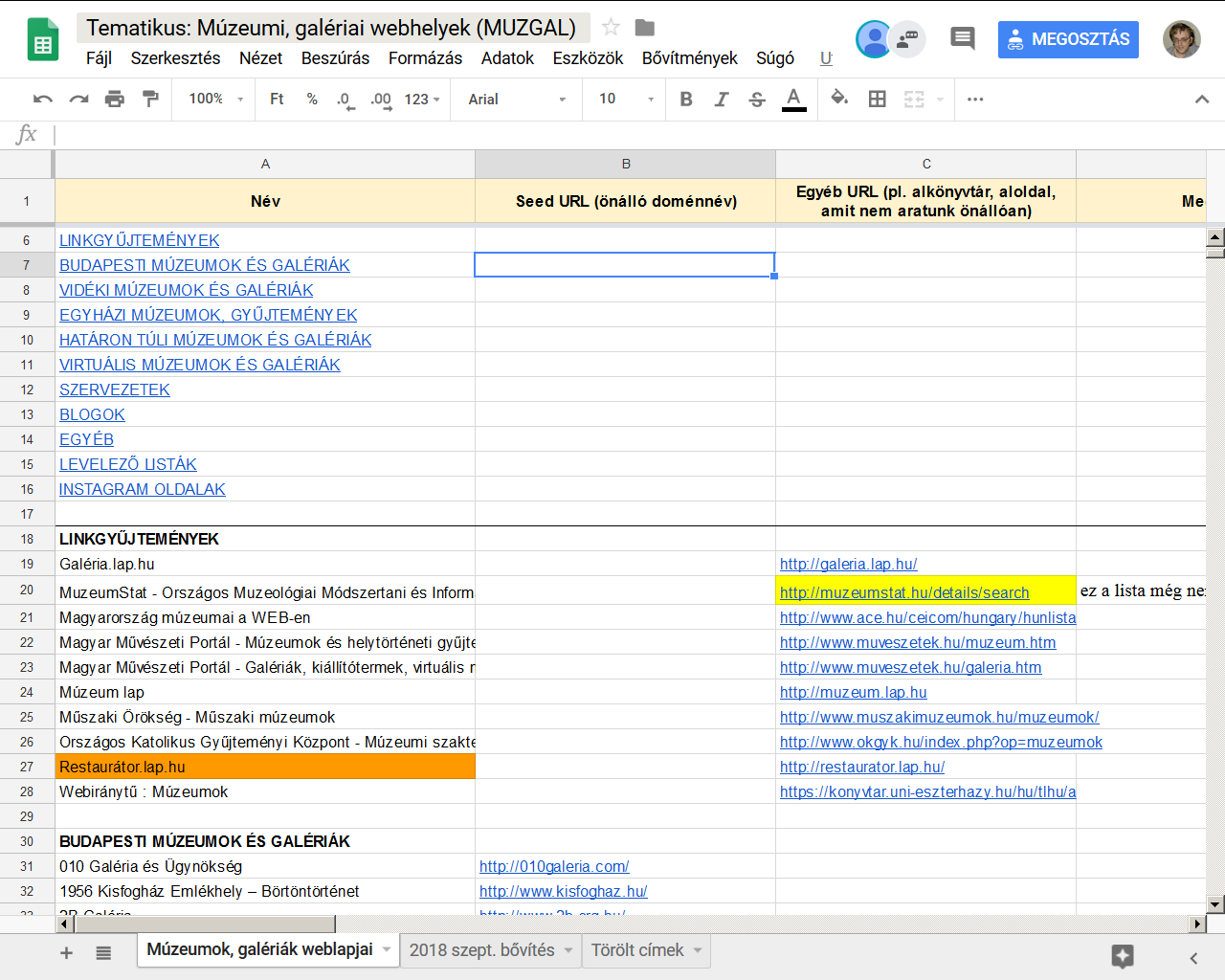 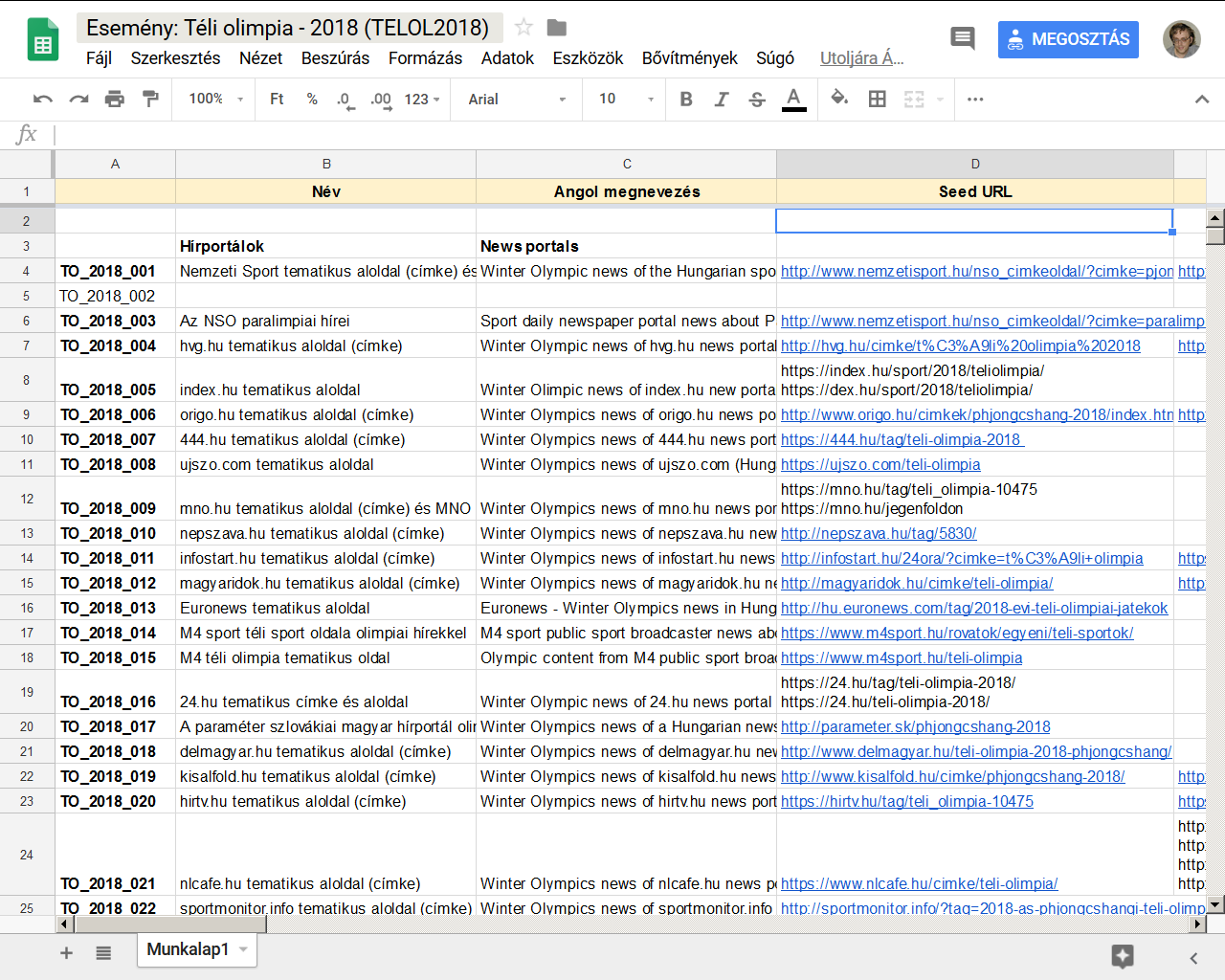 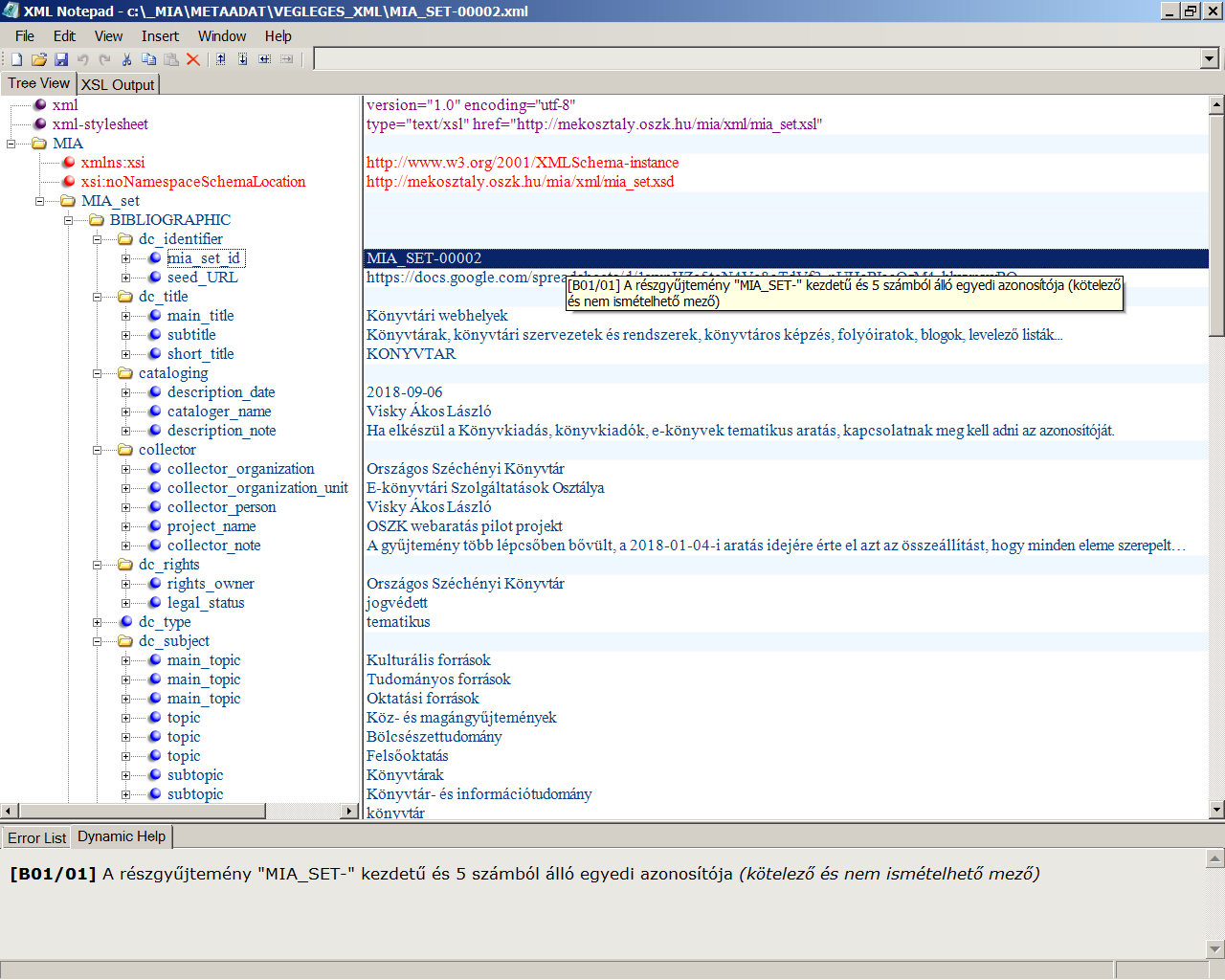 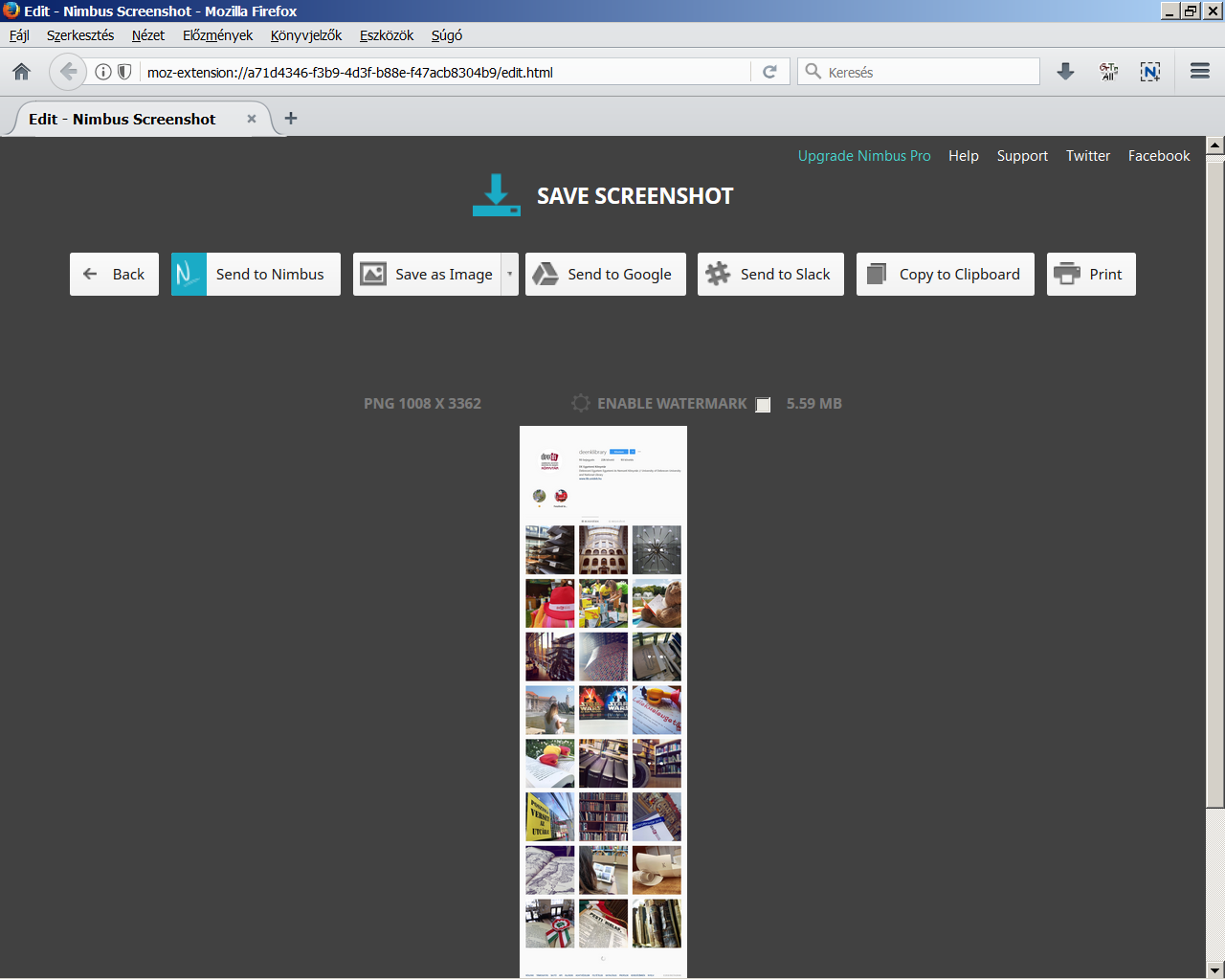 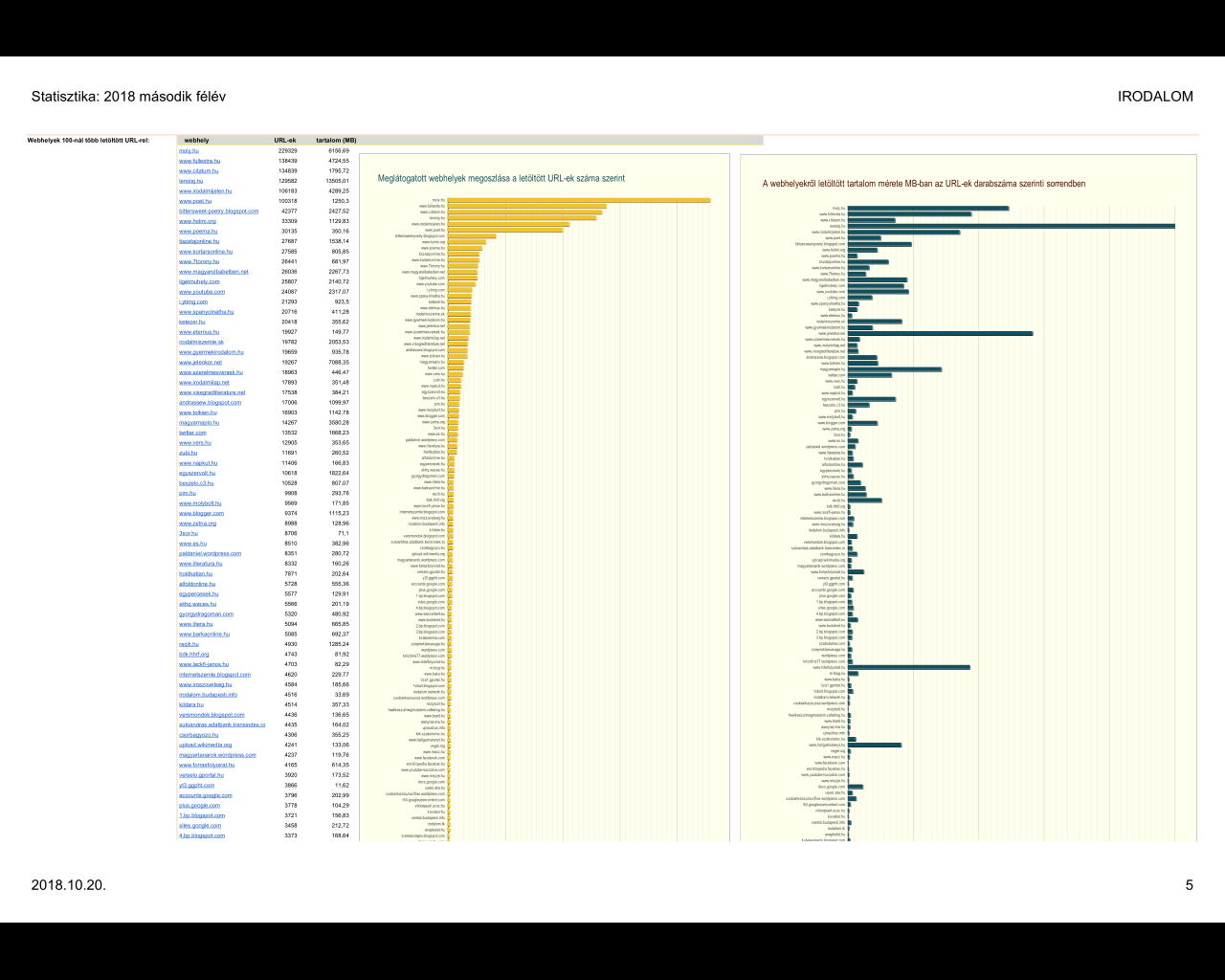 Válogatás
Ajánlás
Tematikus aratások
Esemény alapú aratások
Oldalképek
Minőségellenőrzés
Metaadatok
Statisztikák
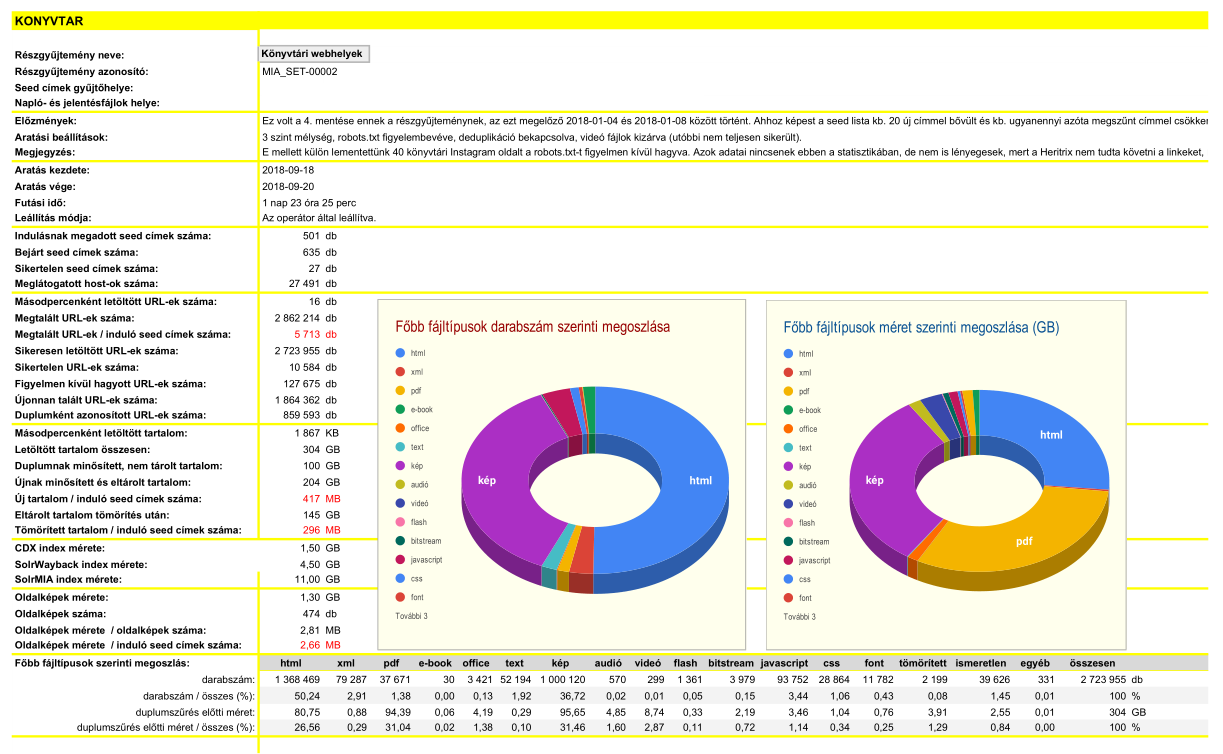 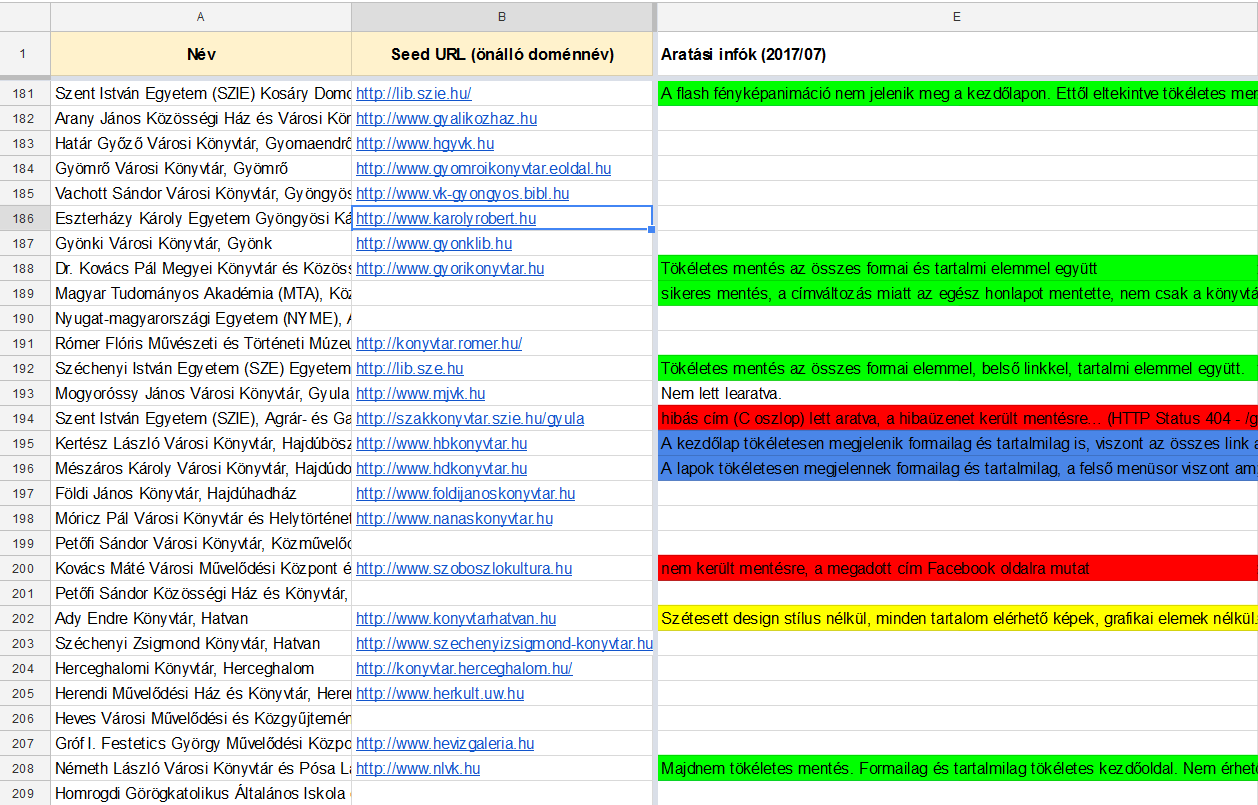 Szolgáltatás
8
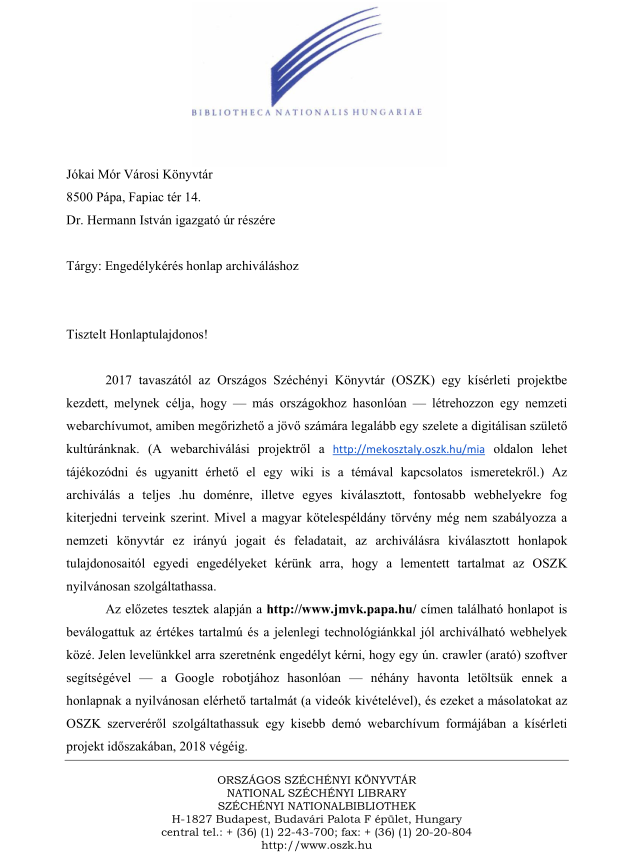 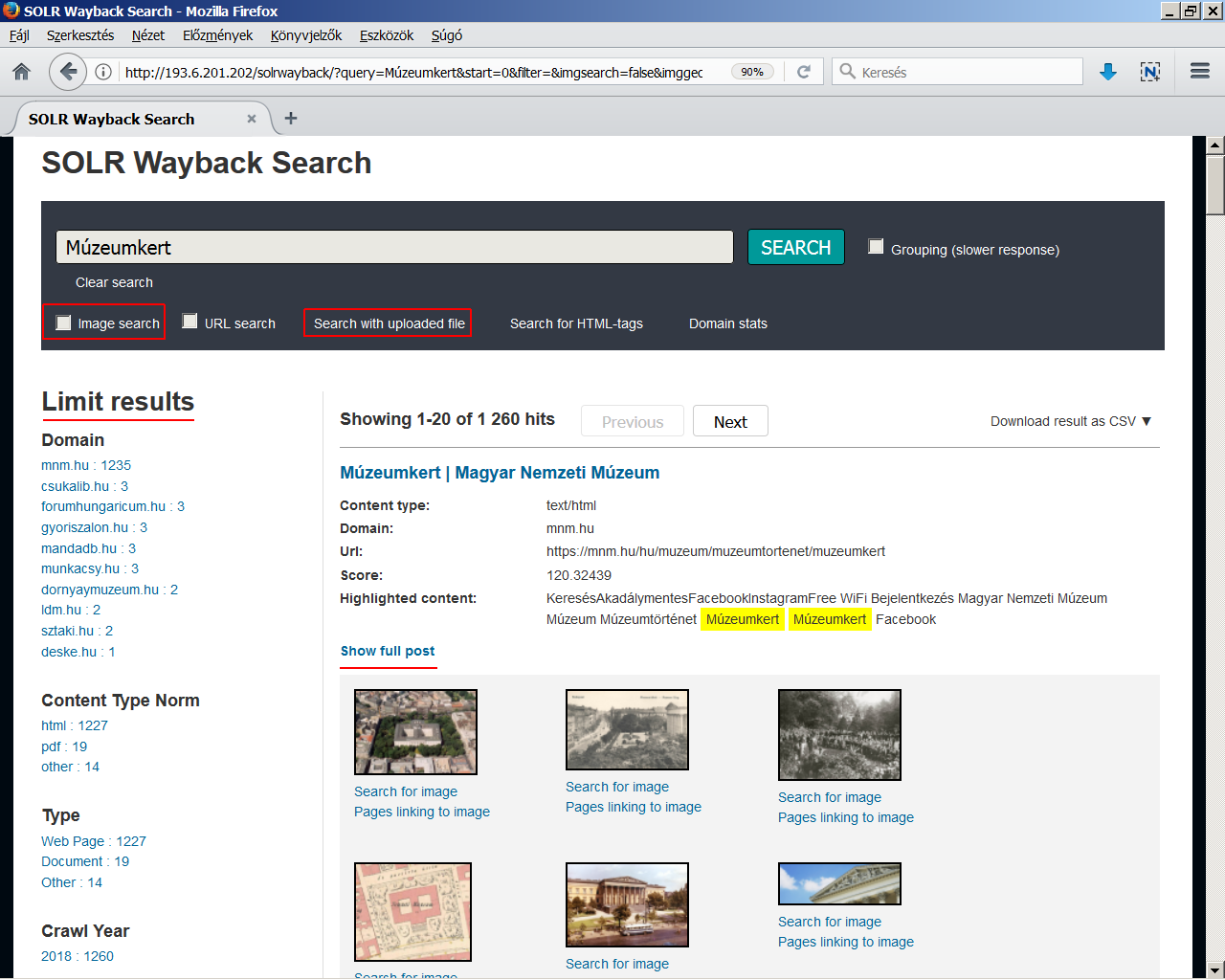 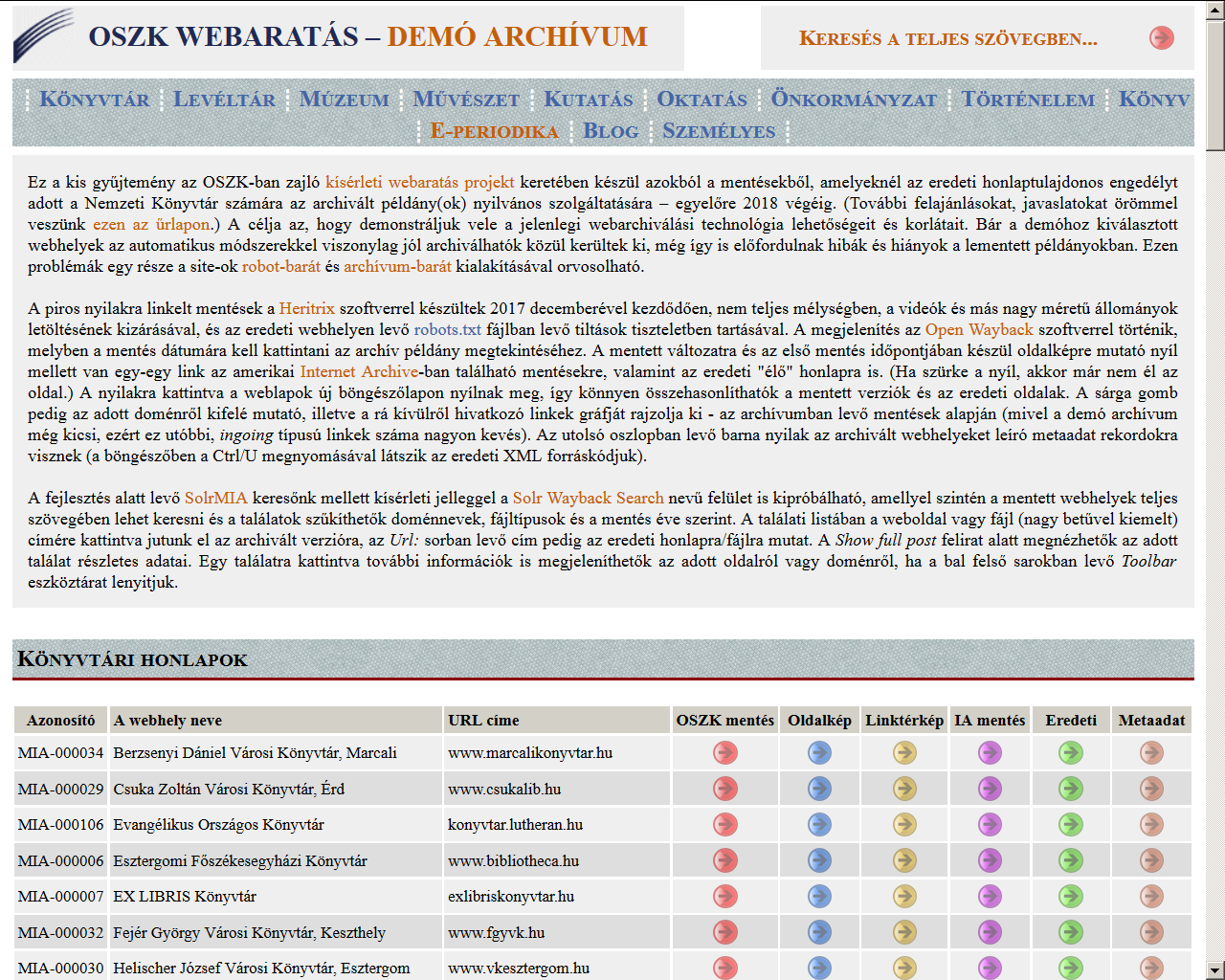 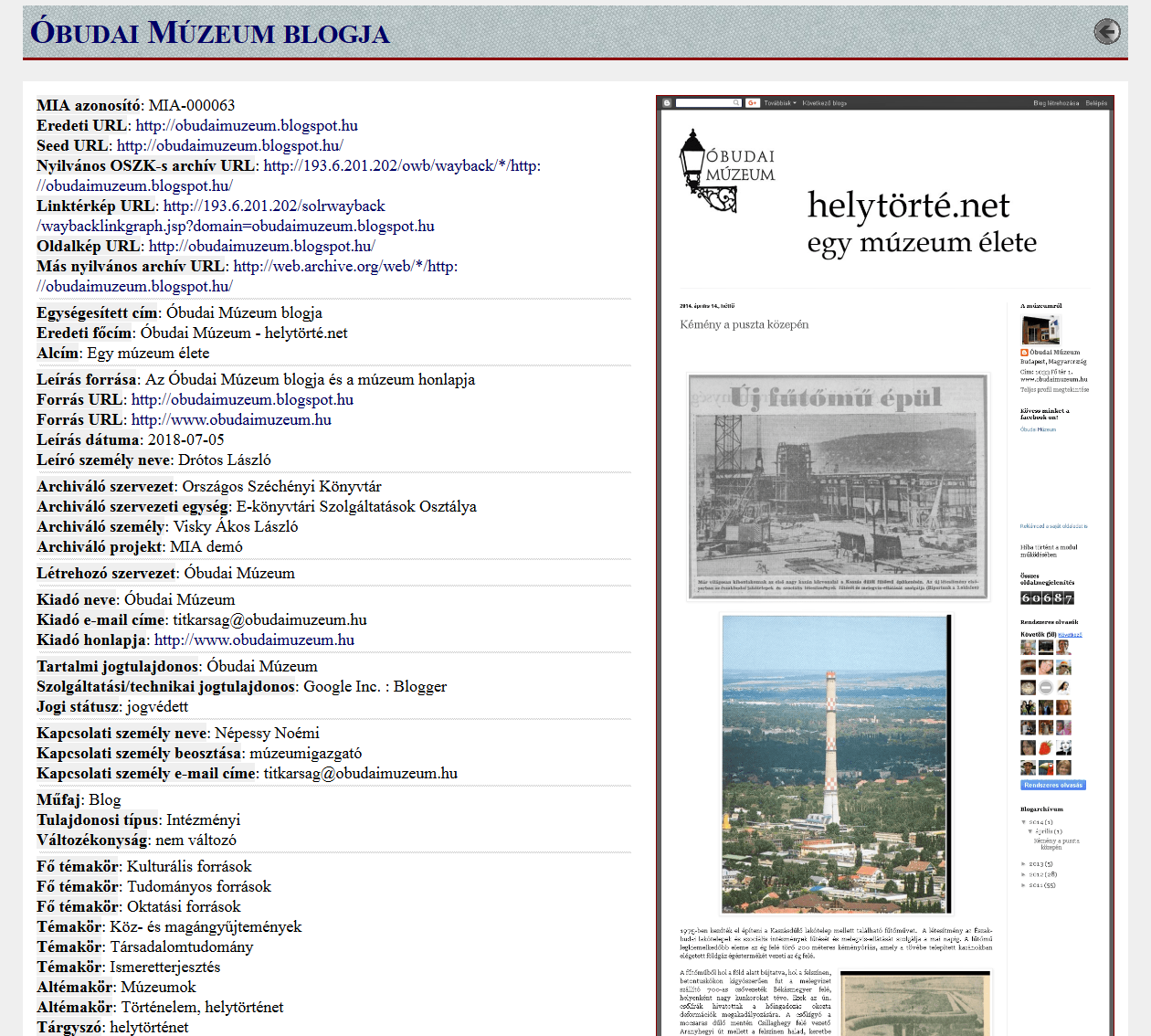 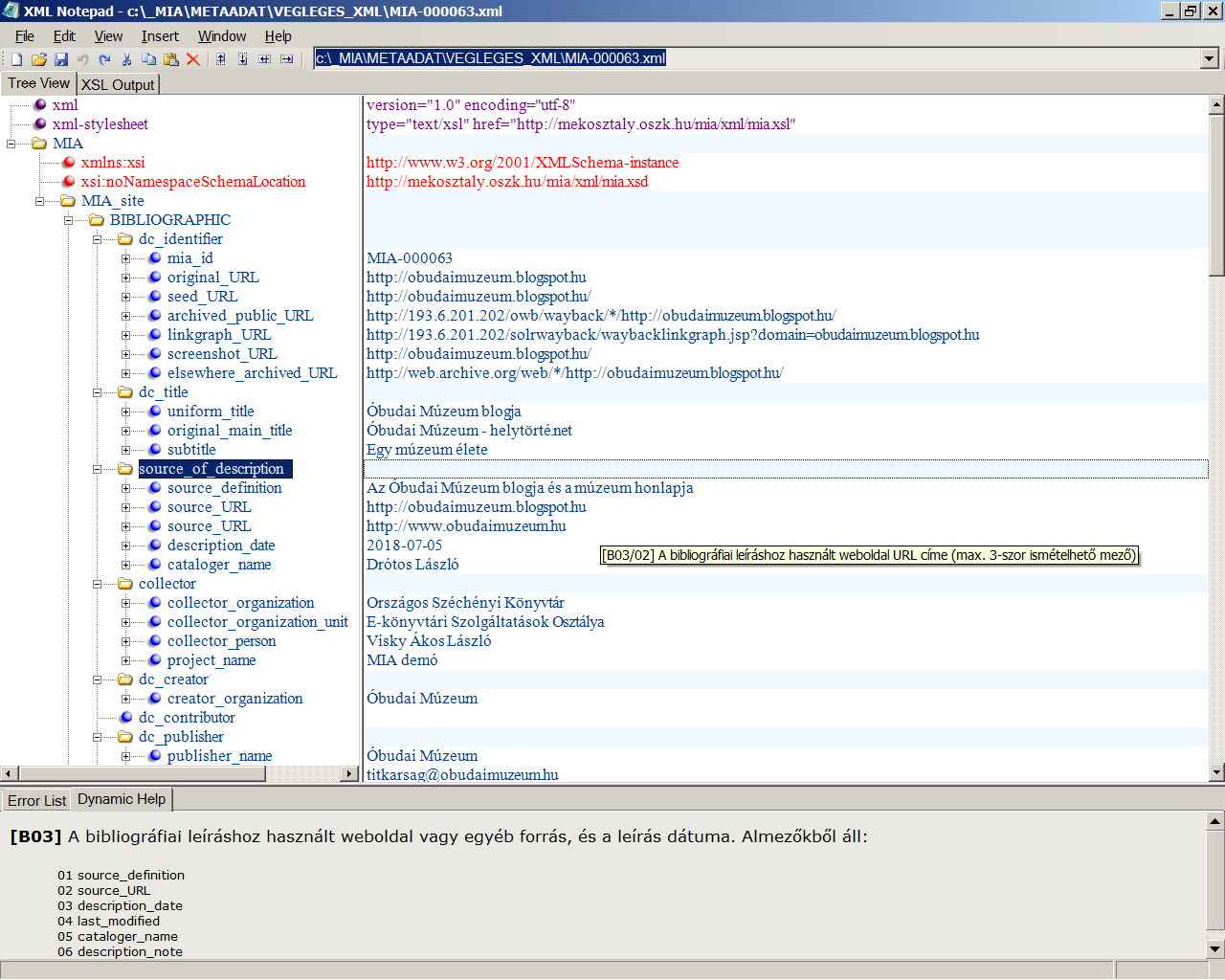 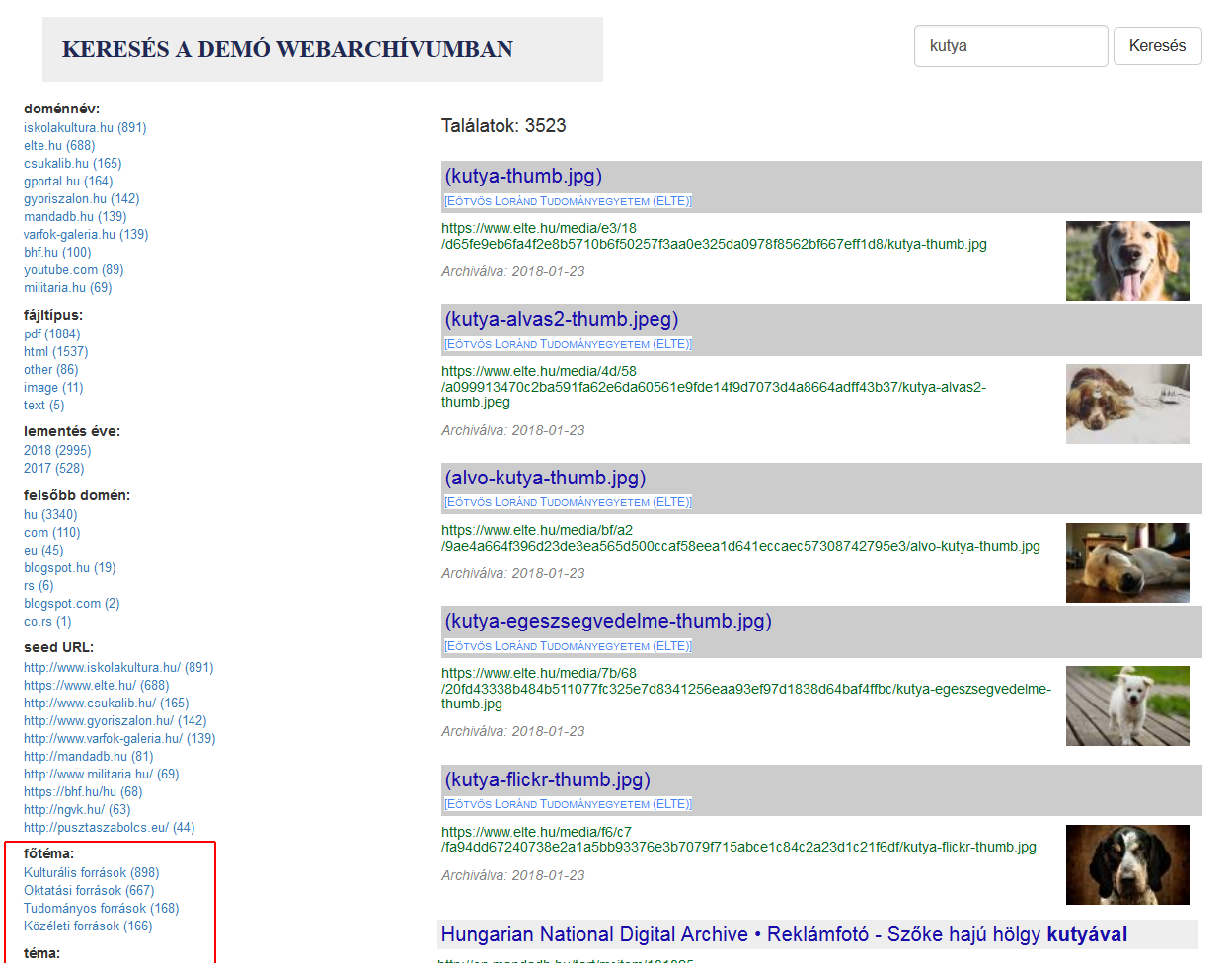 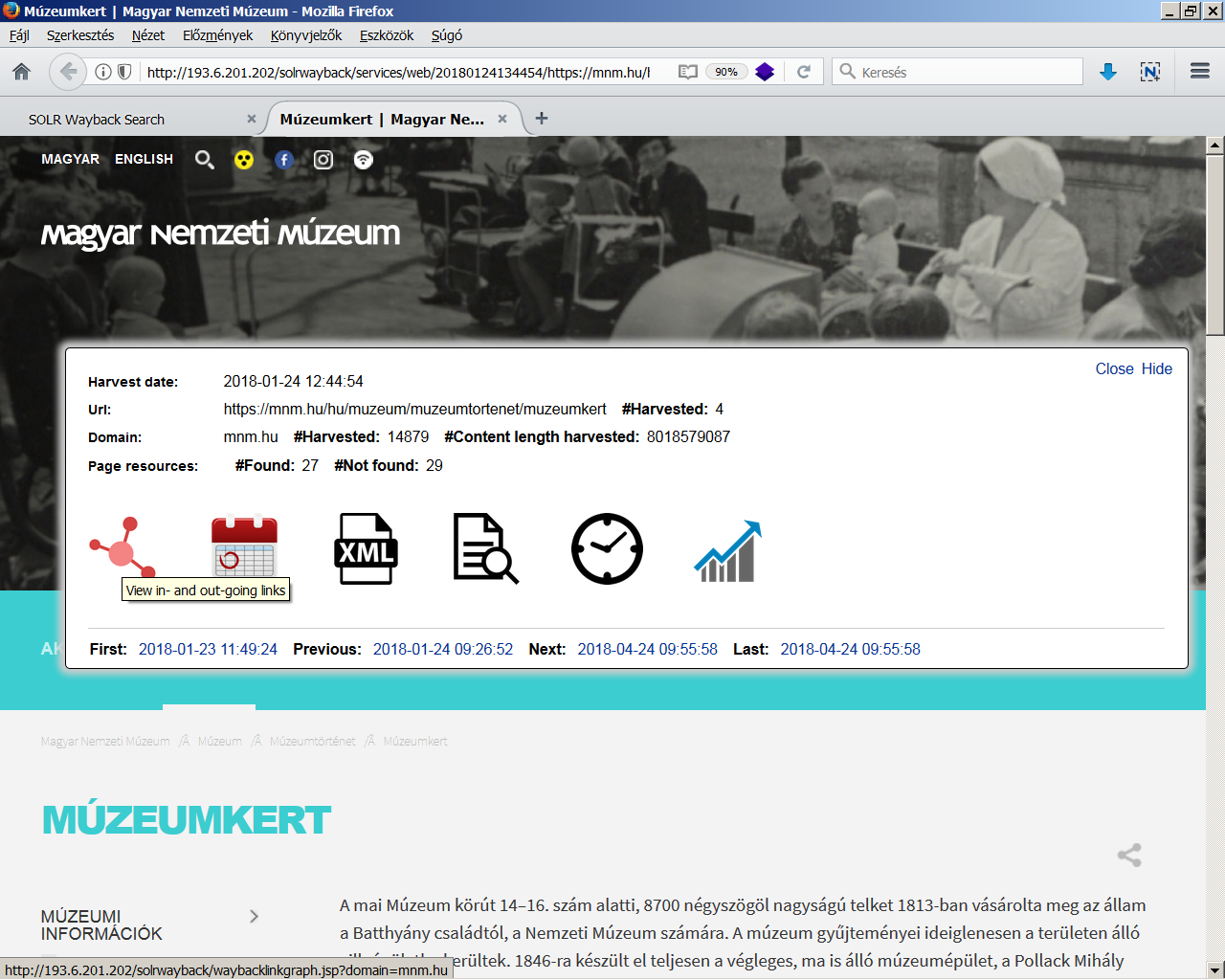 Engedélykérések
Szolgáltatófelület
Metaadatok
Keresők
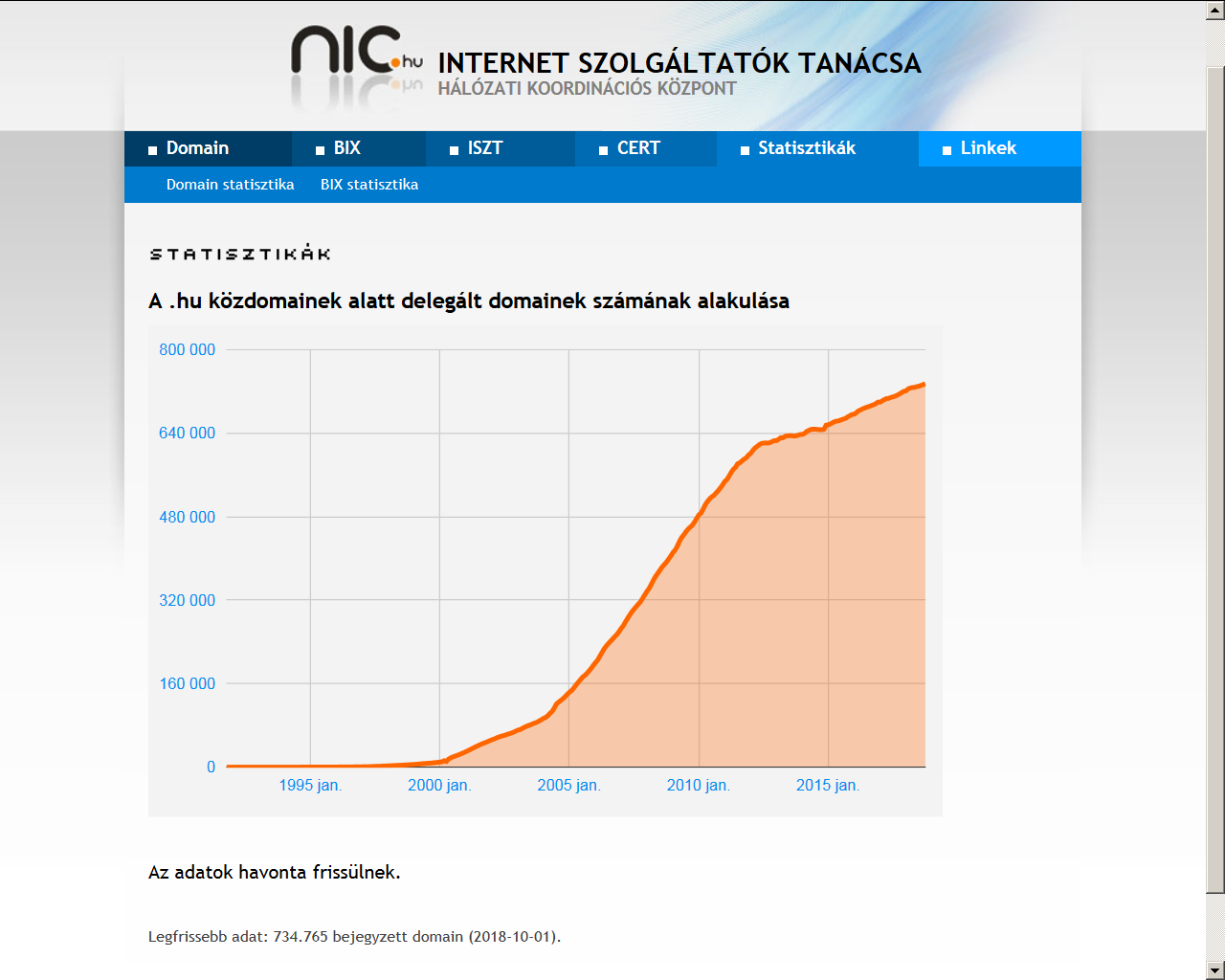 Webtér
9
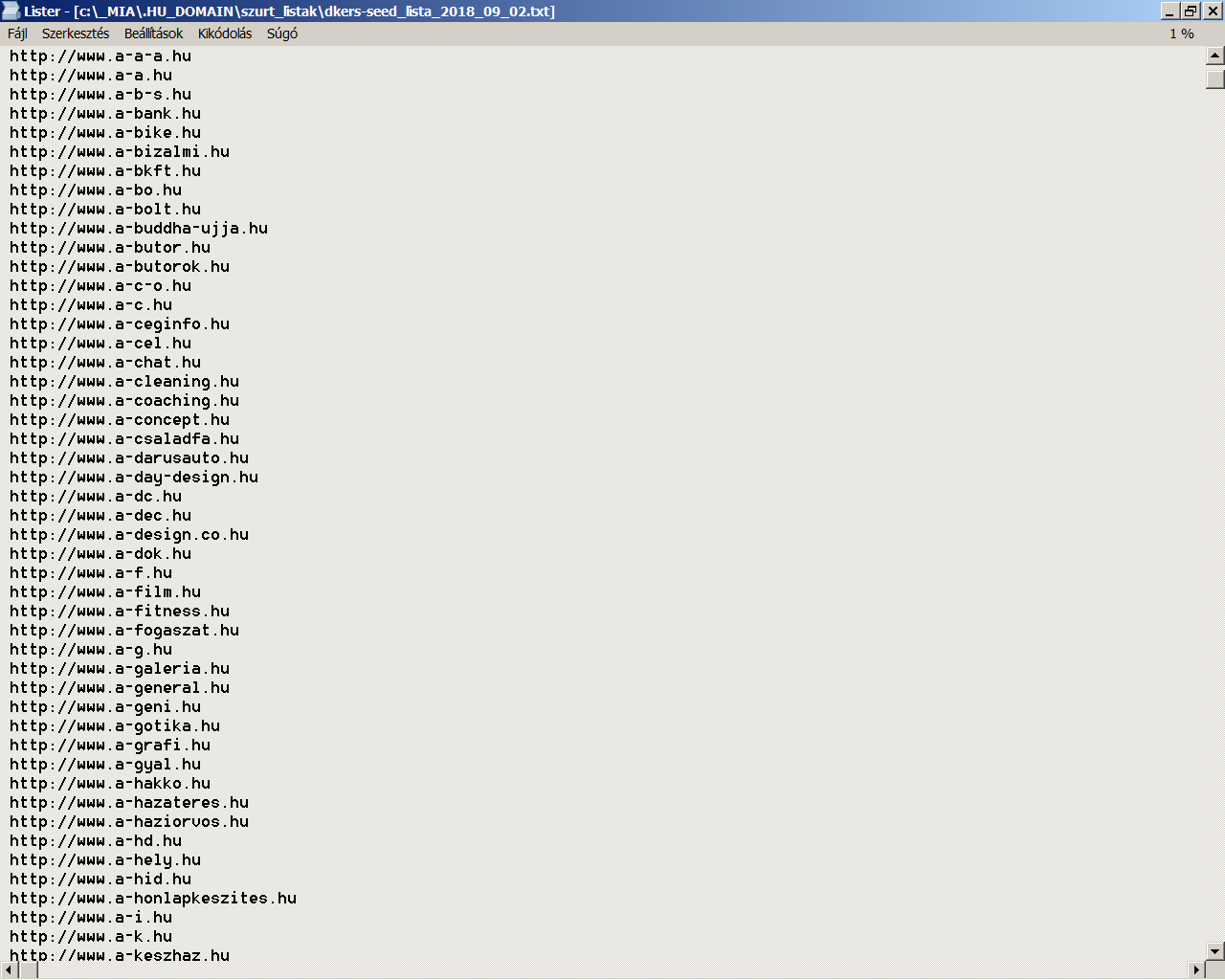 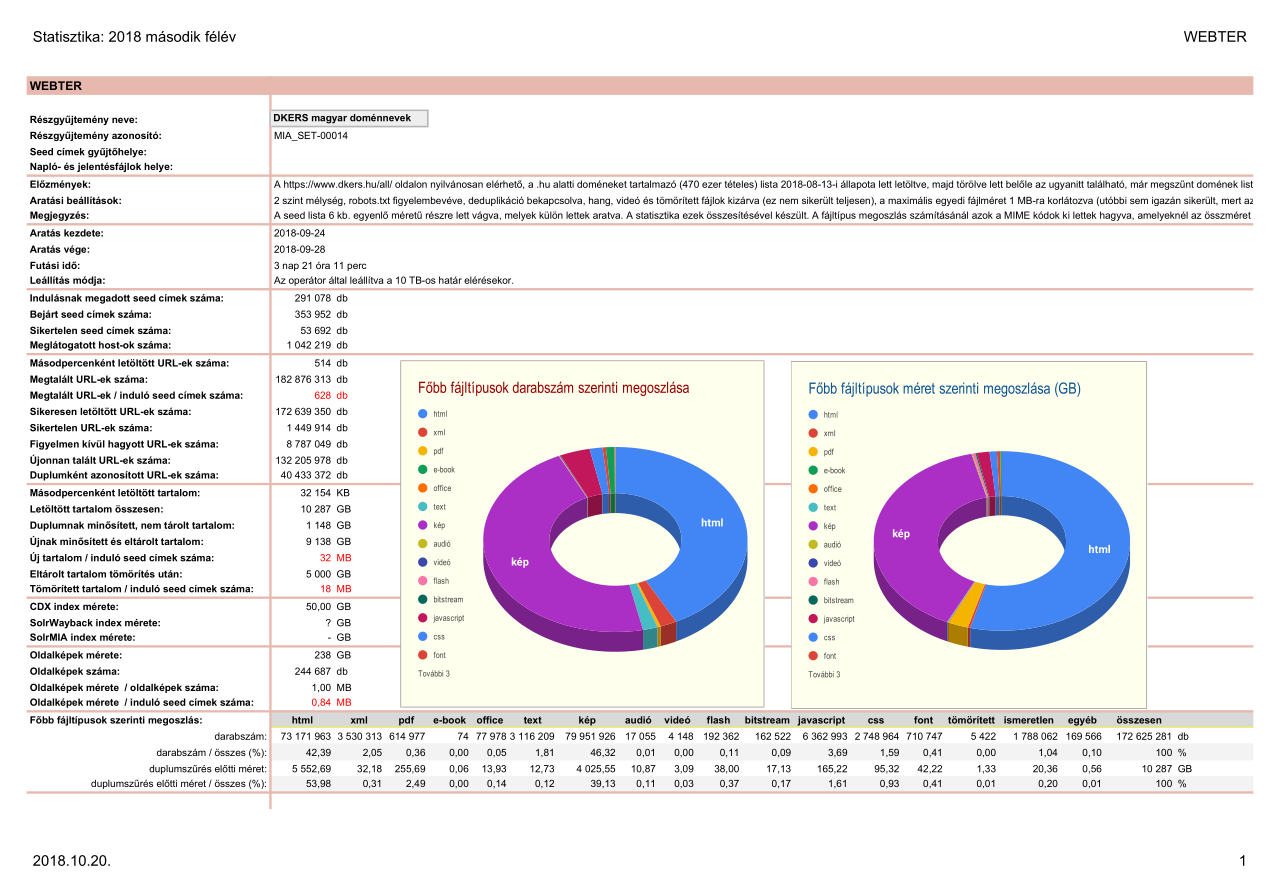 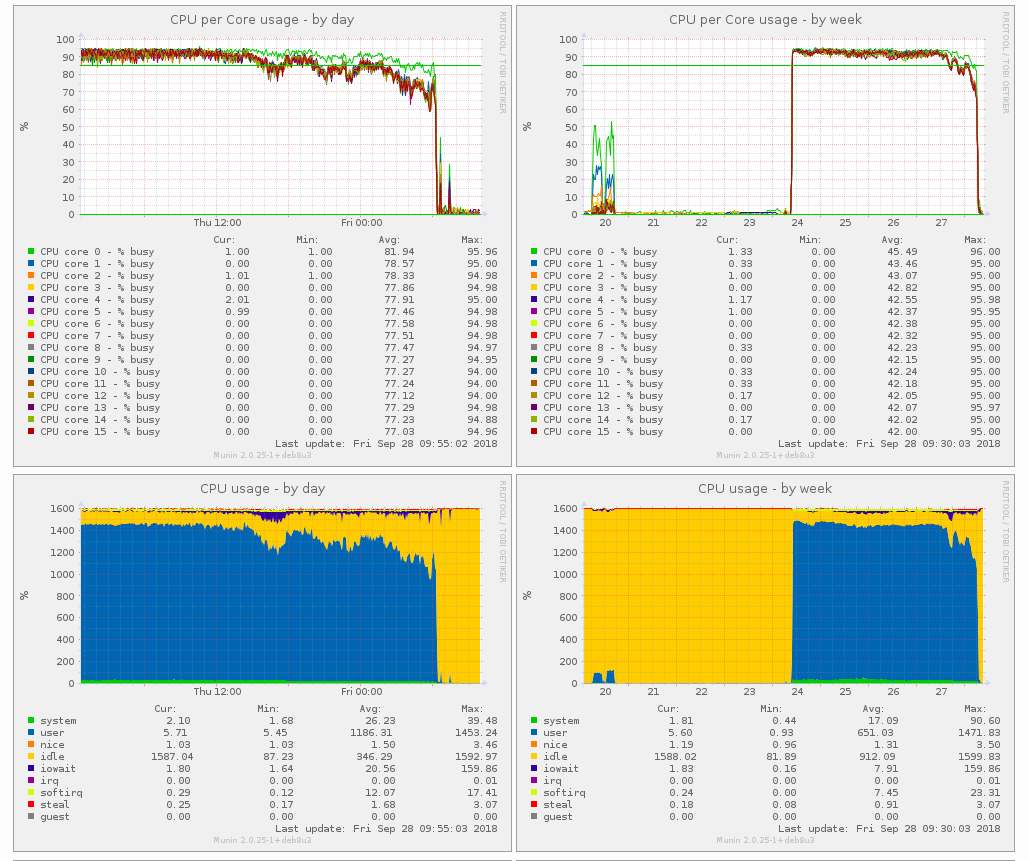 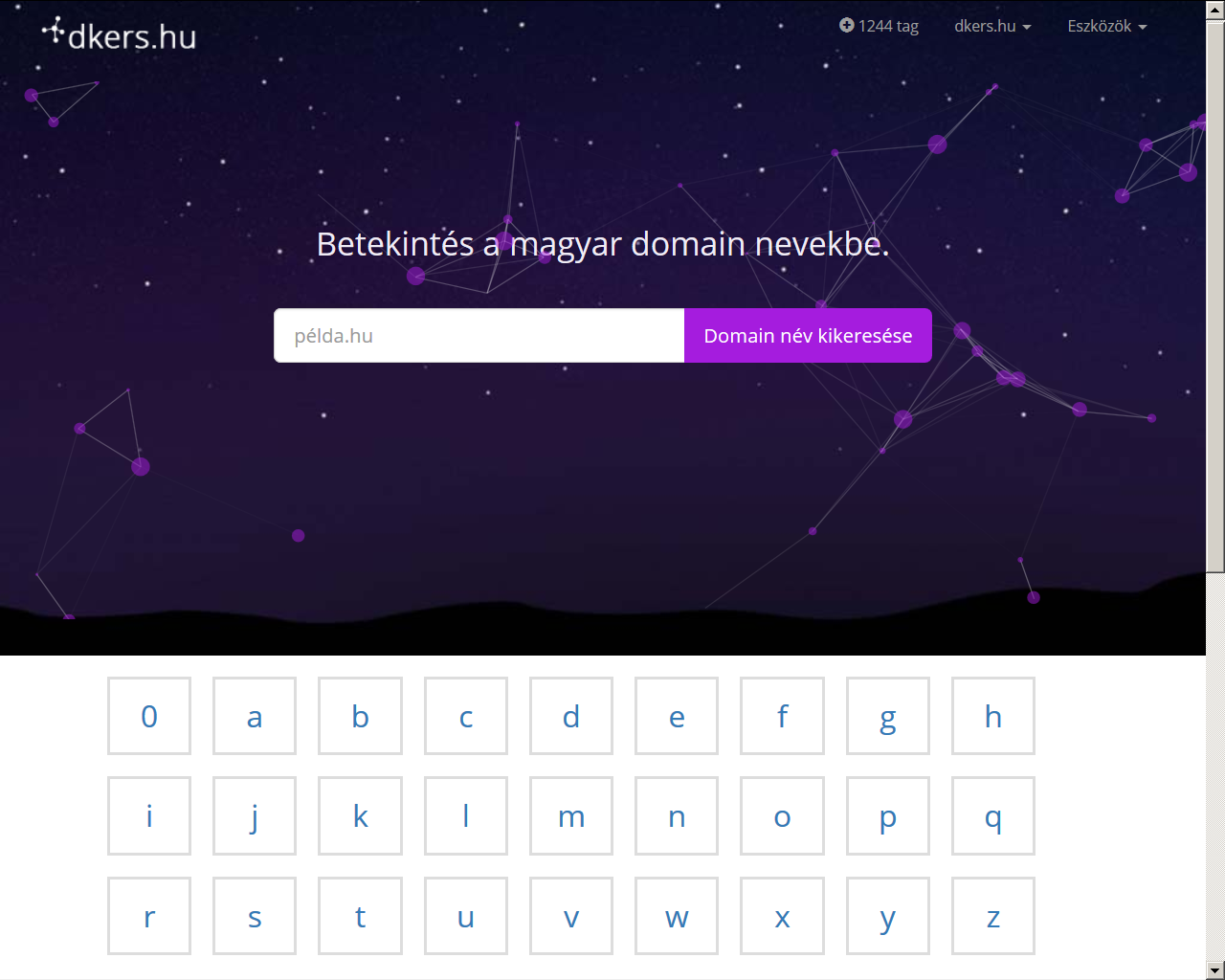 A .hu alatt bejegyzett domain nevek
Domén-szintű aratás
Statisztika
Kapcsolatépítés
10
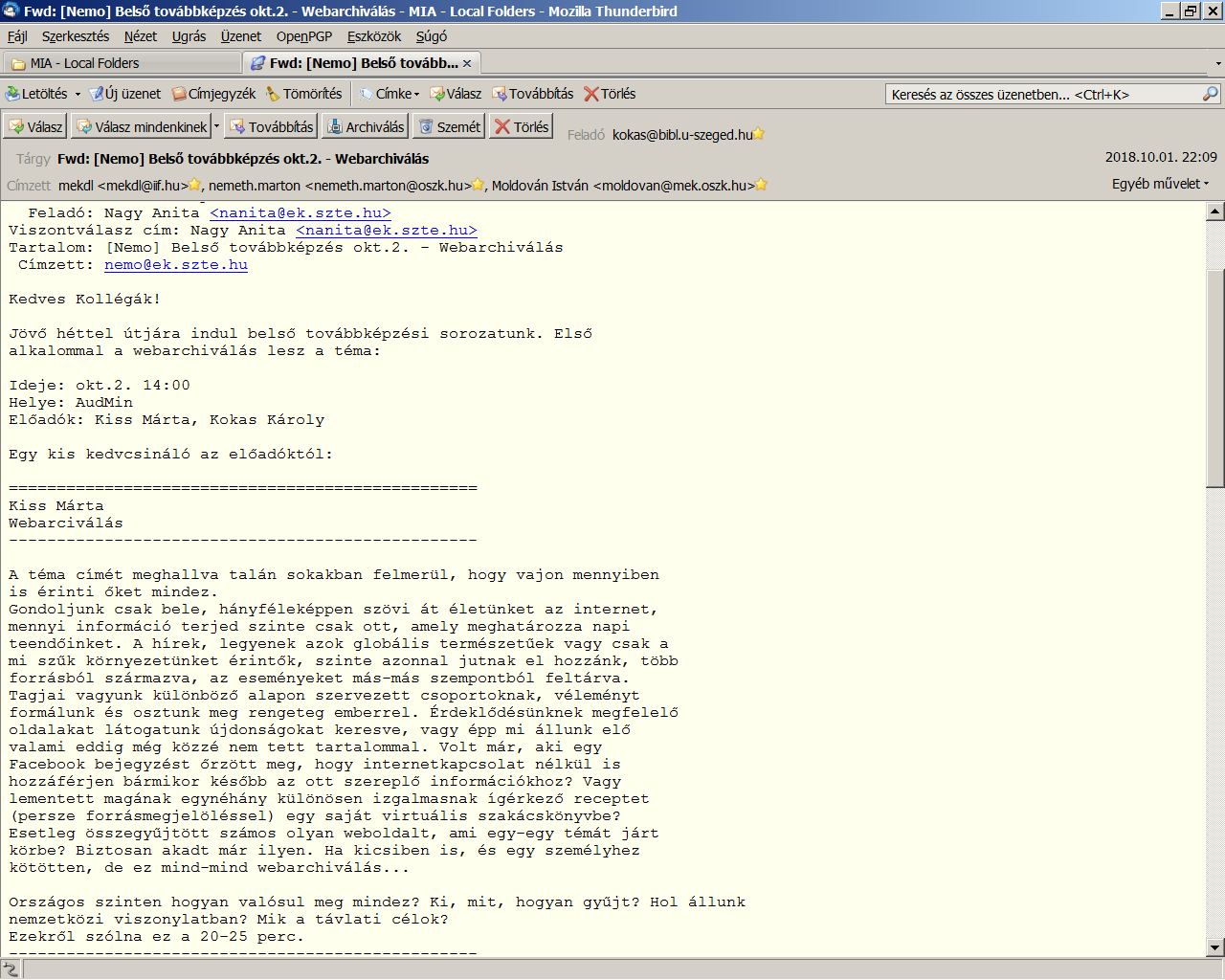 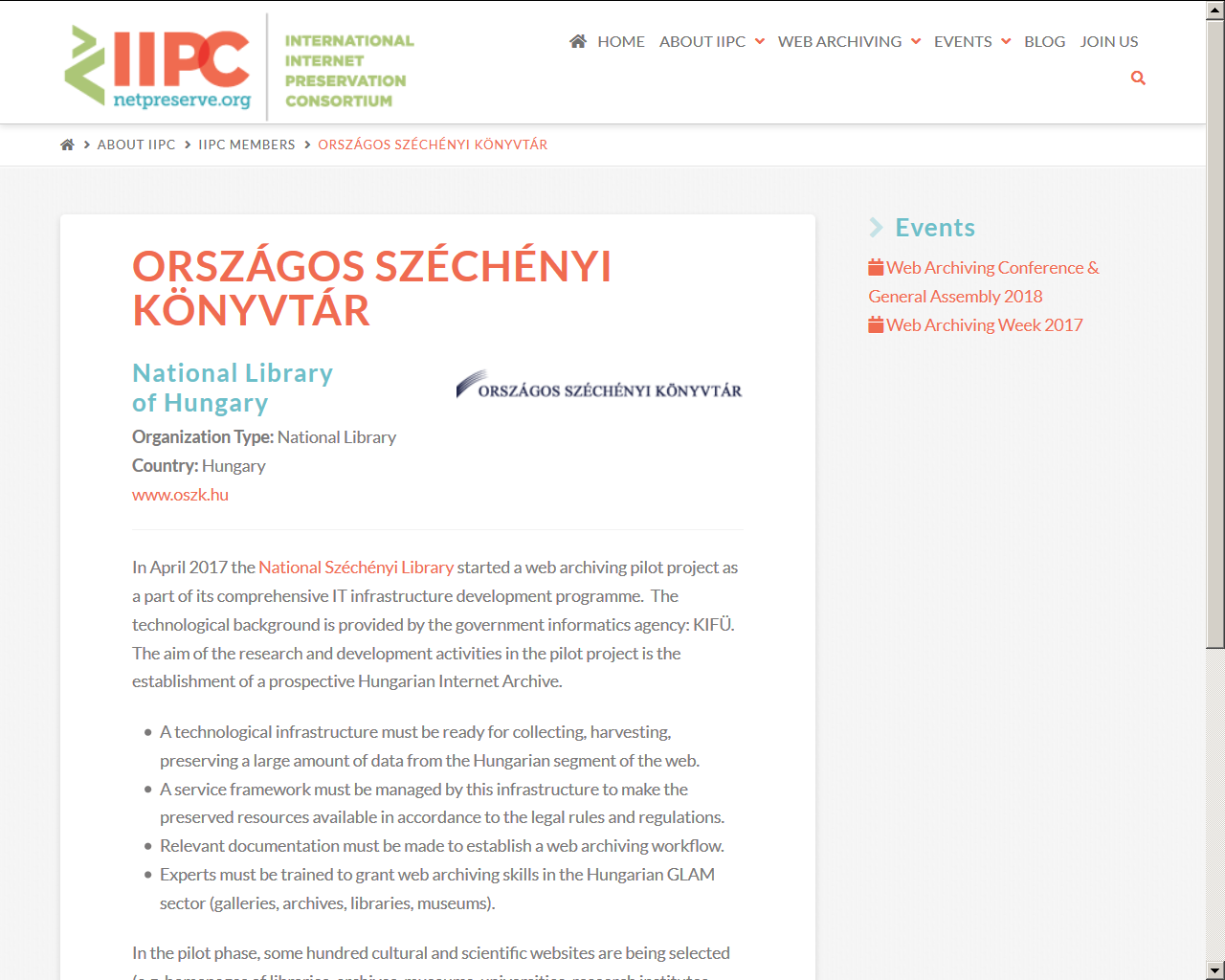 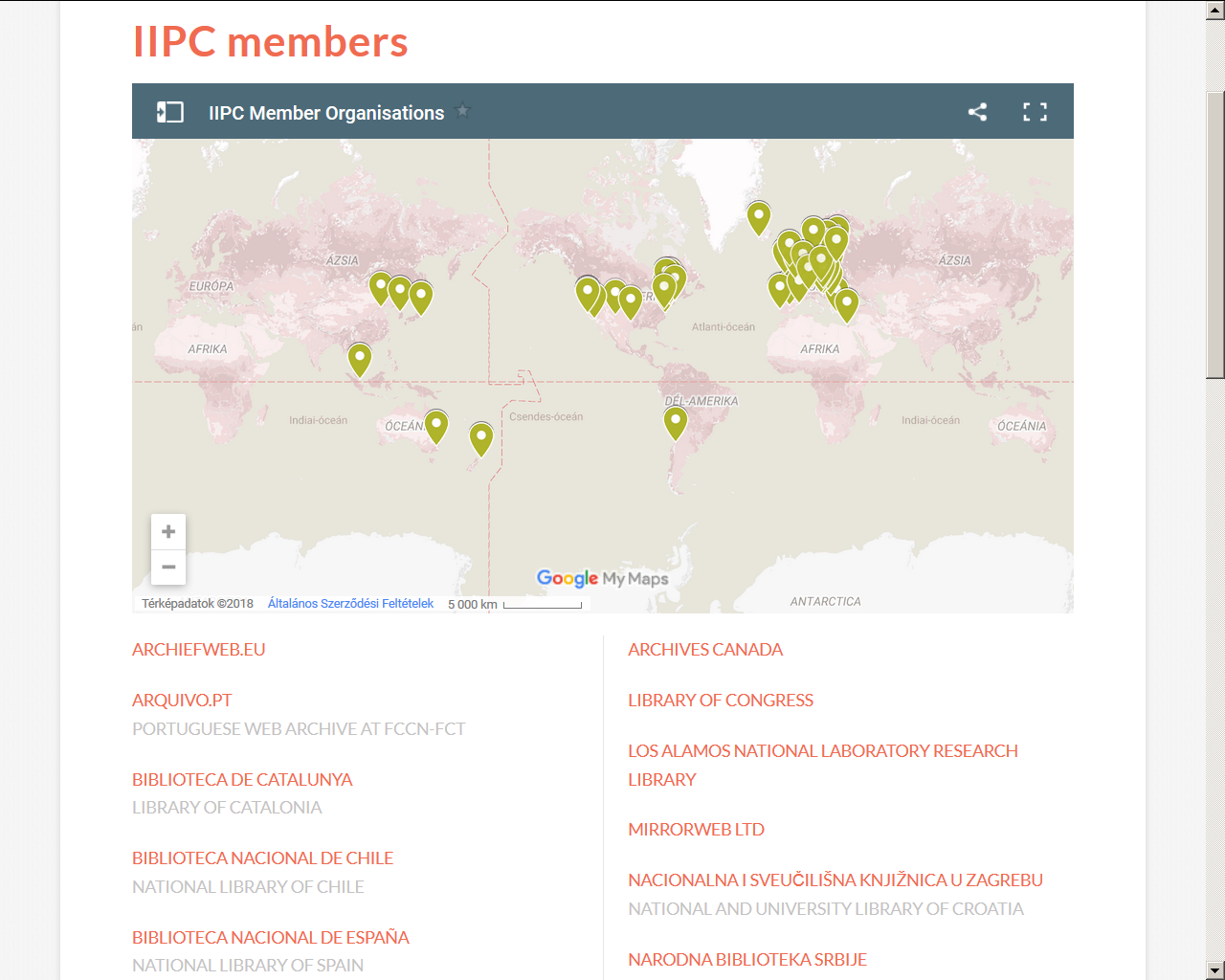 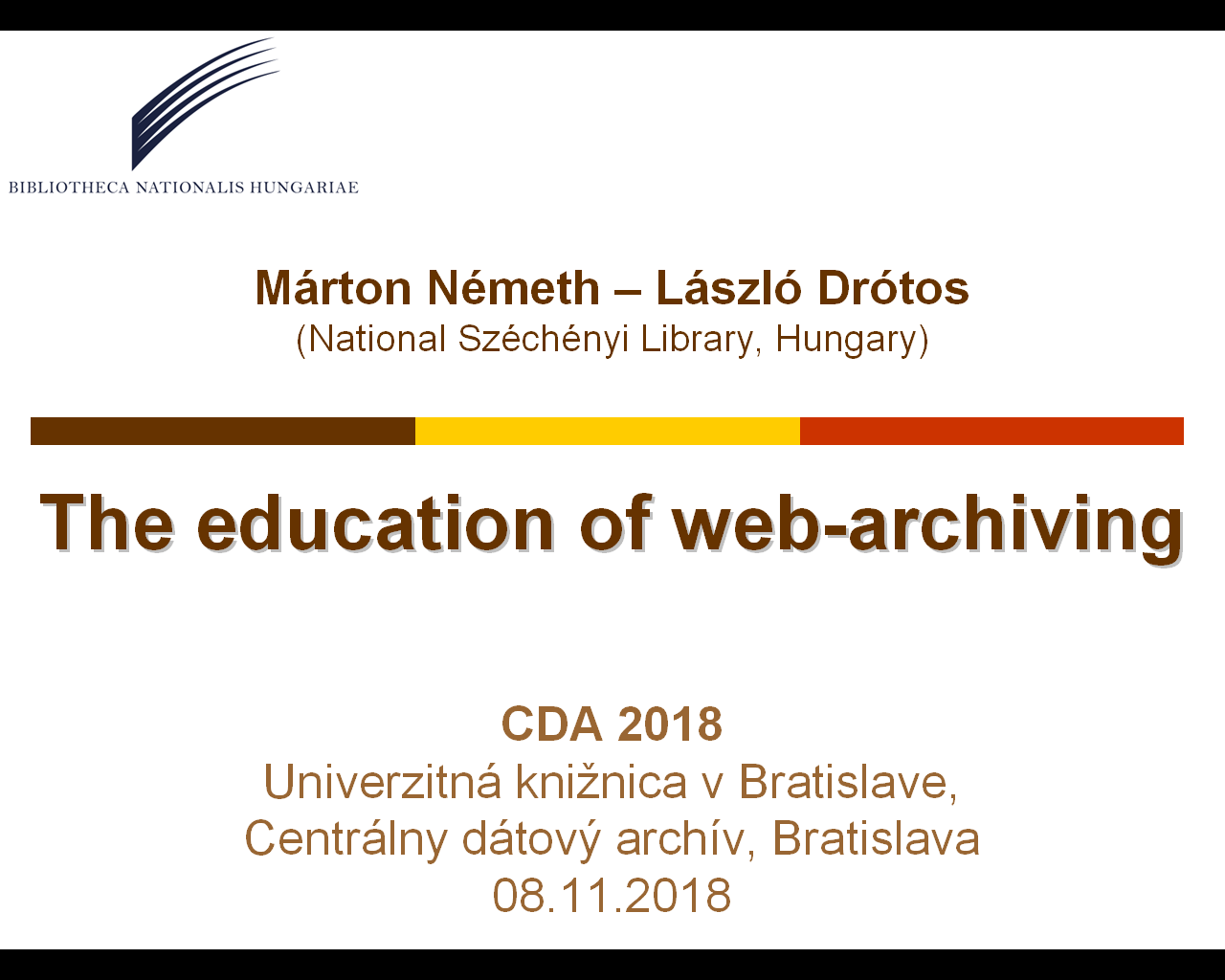 IIPC csatlakozás
Kapcsolatfelvétel külföldi webarchívumokkal
Kapcsolatok magyar intézményekkel
Részvétel a szakmai rendezvényeken
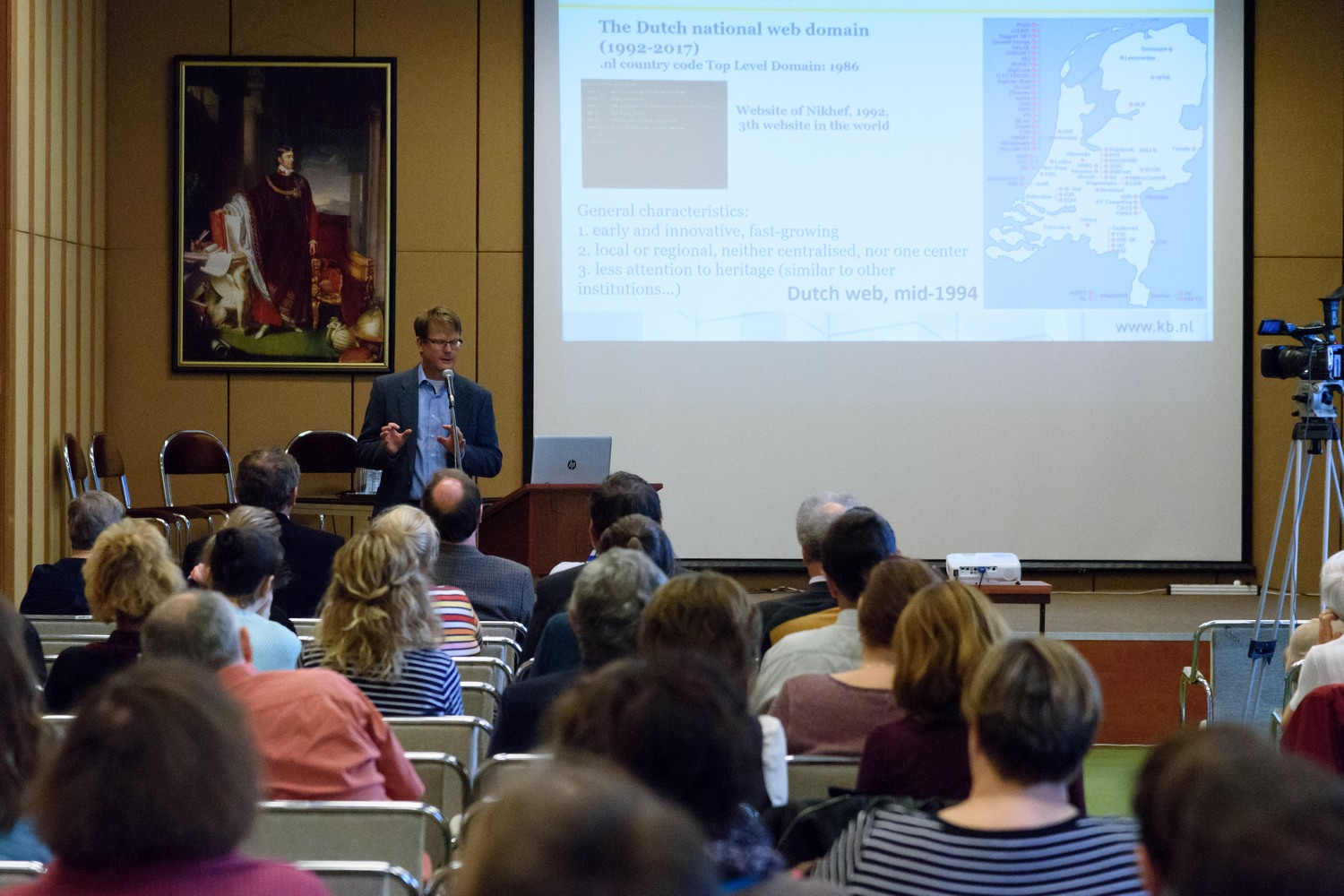 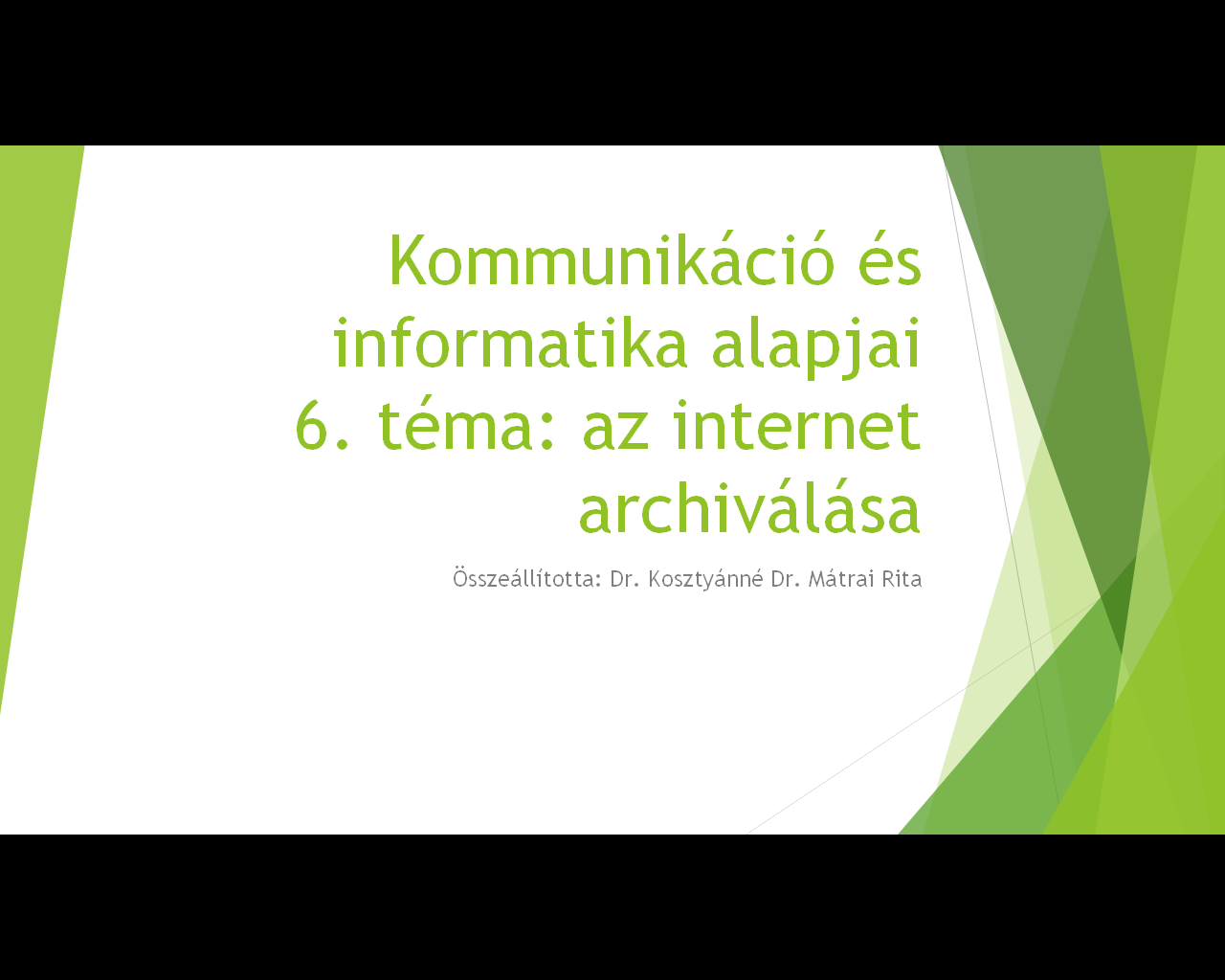 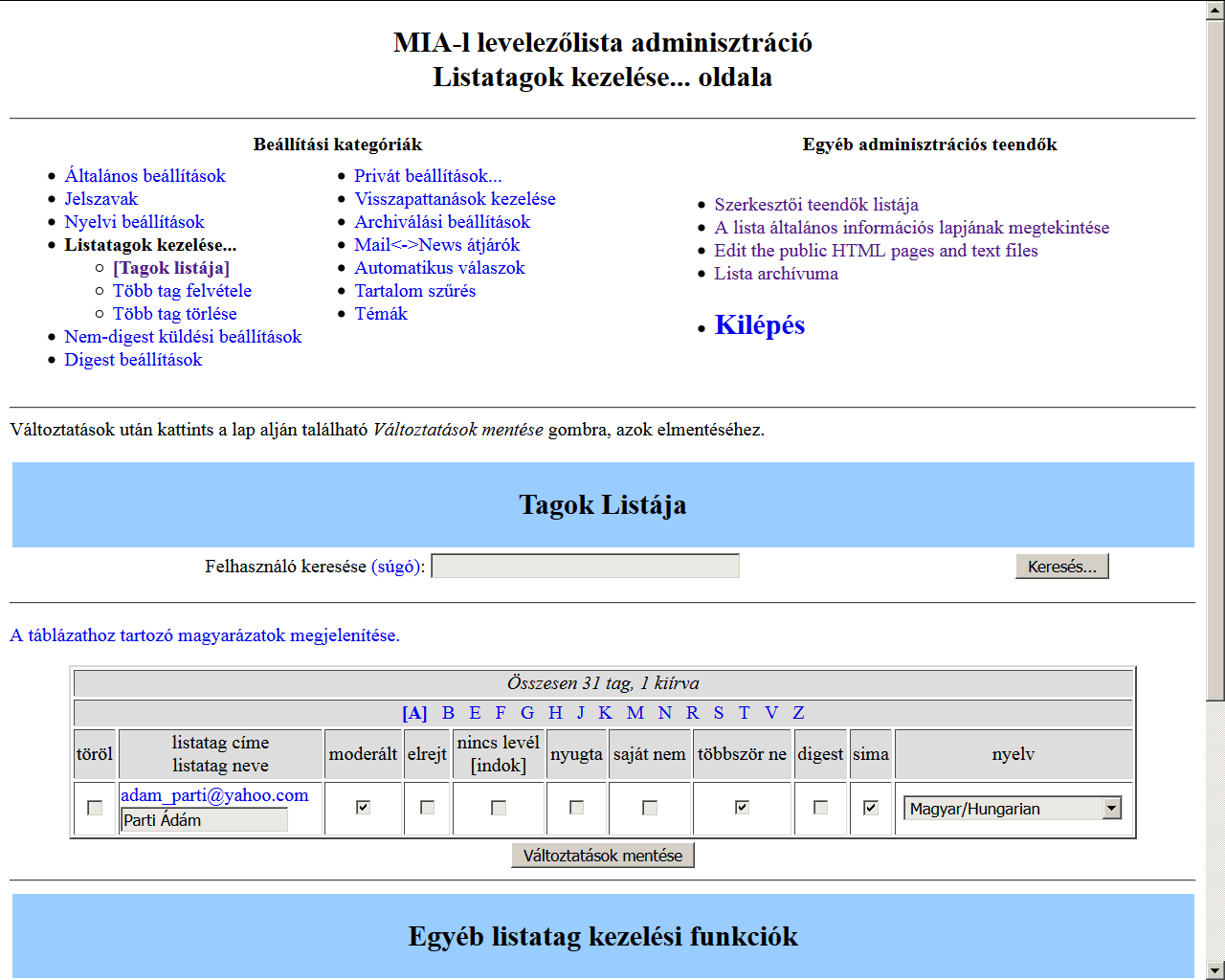 Ismeretterjesztés
11
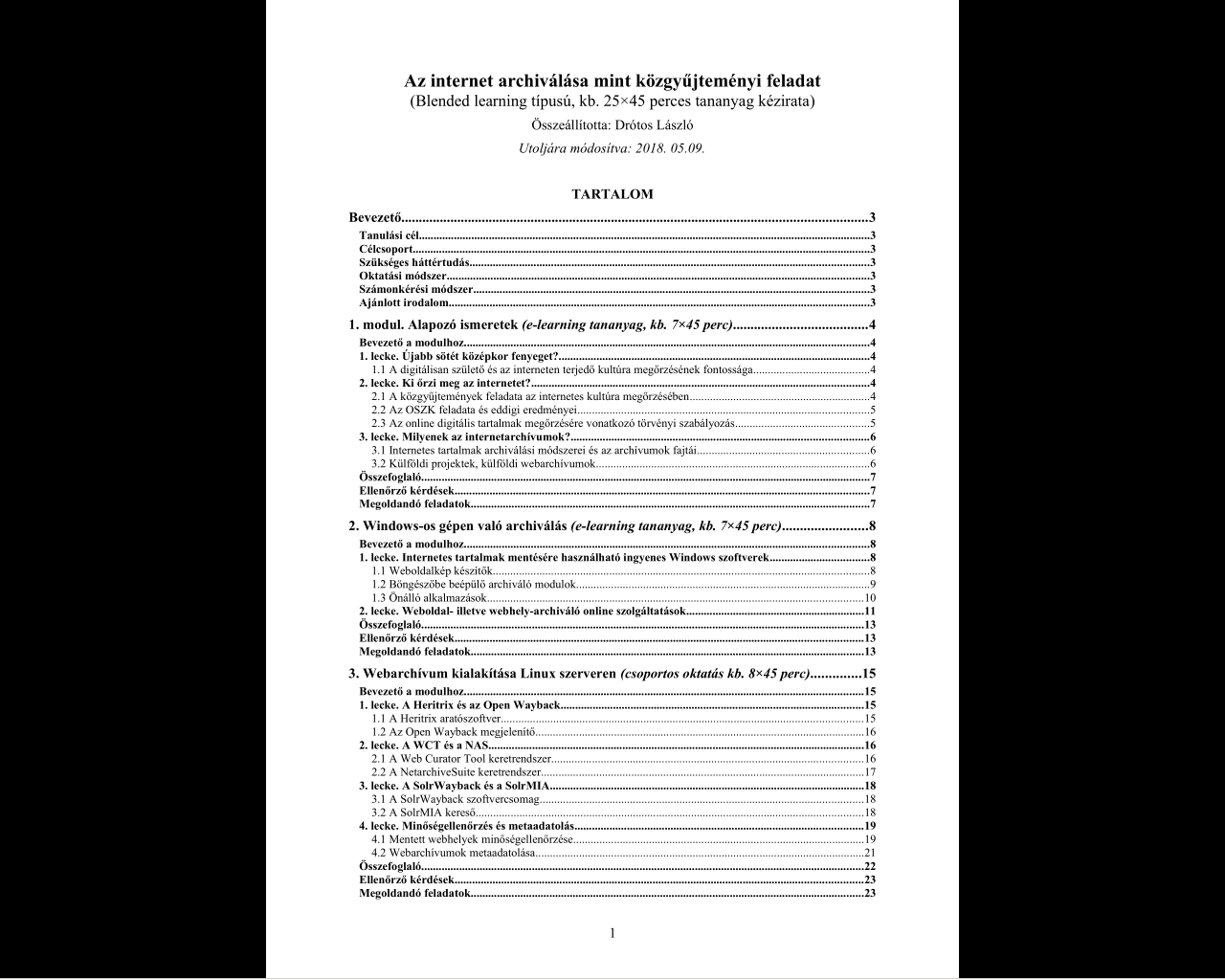 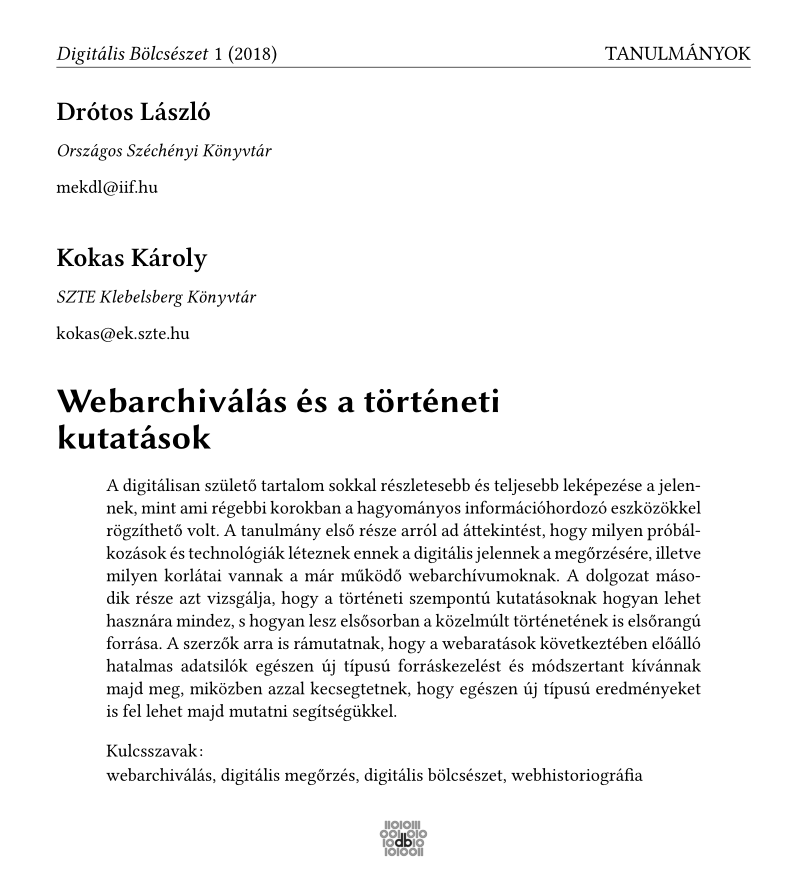 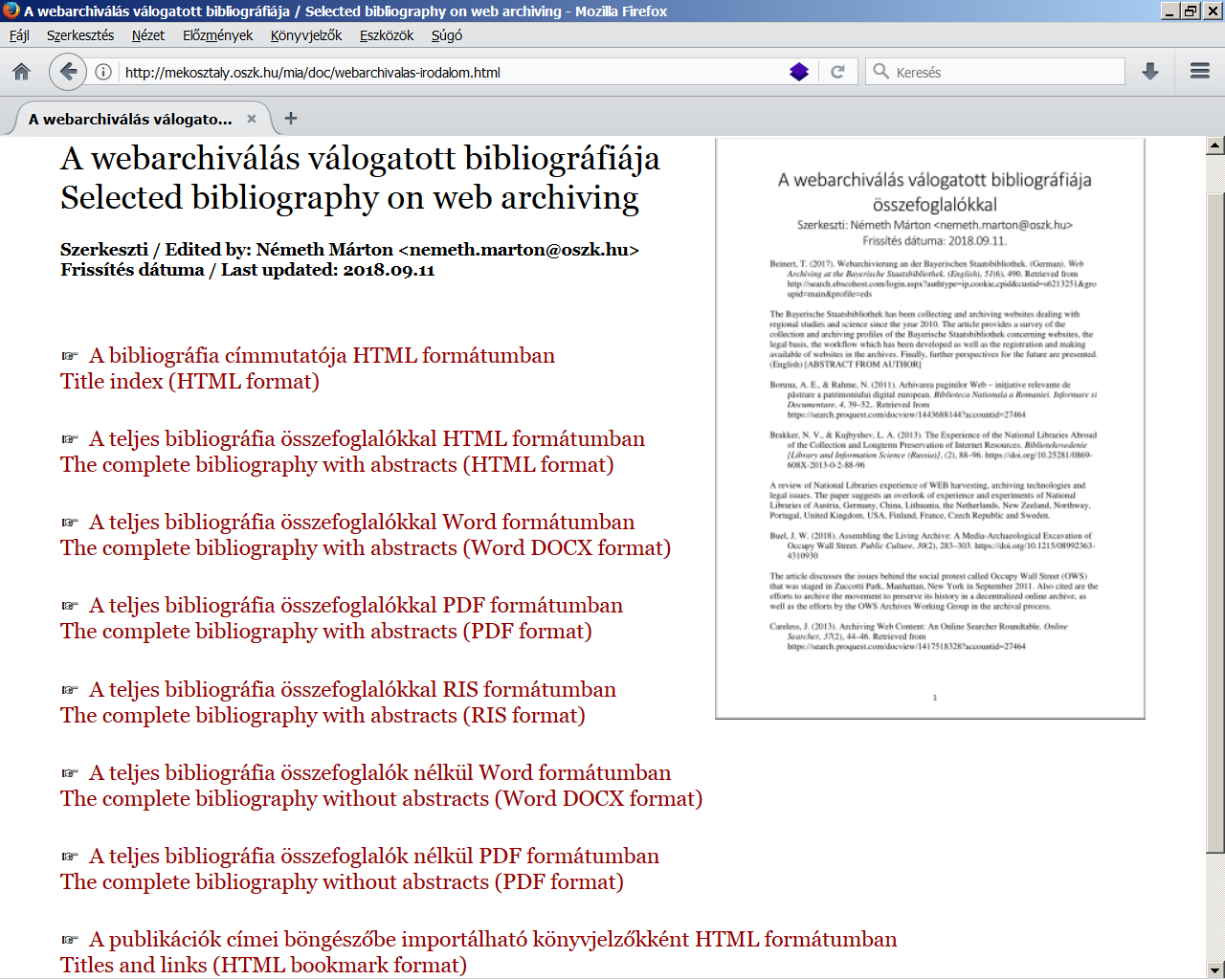 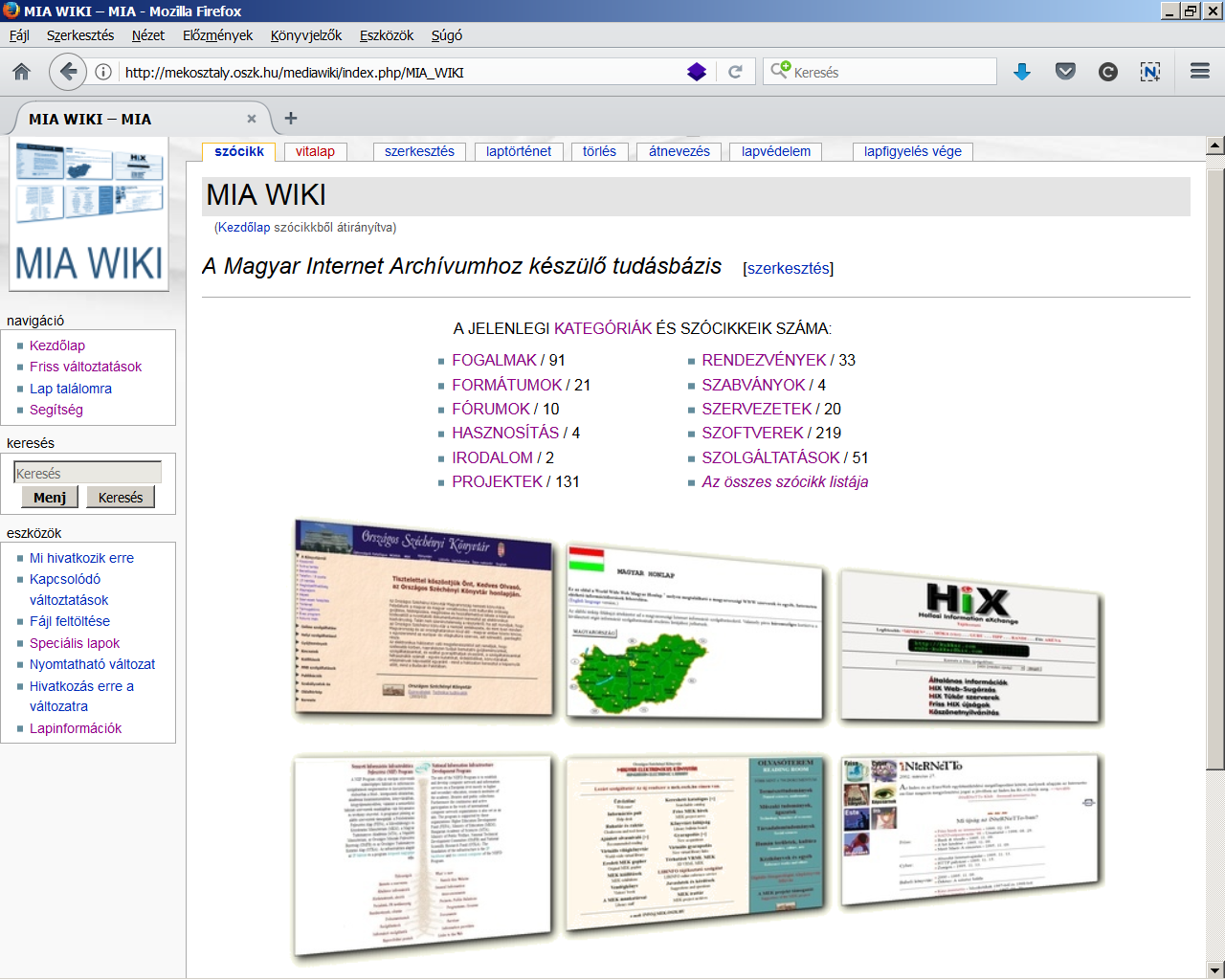 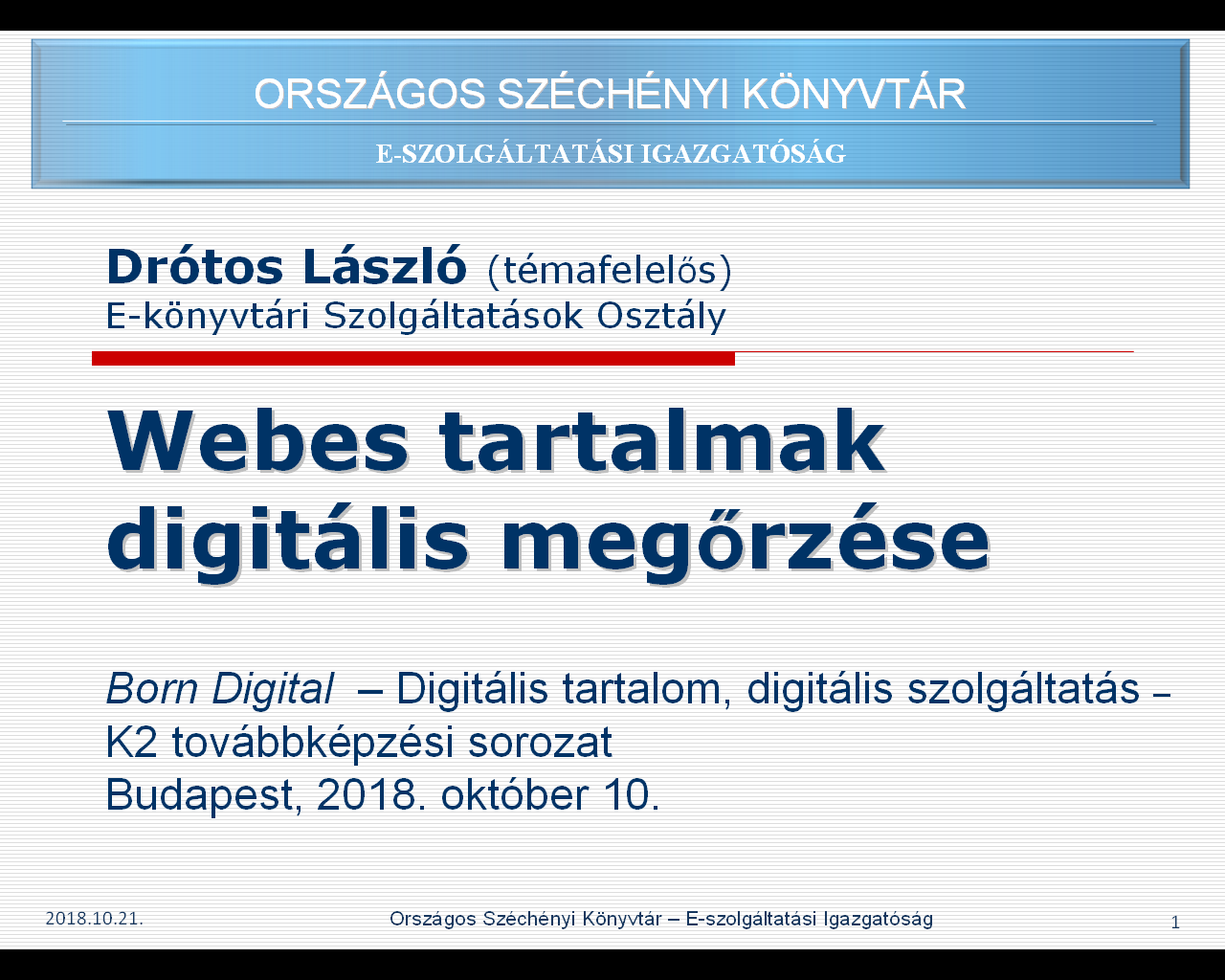 MIA Wiki 
Szakirodalmi bibliográfia
Levelezőcsoport
Előadások
Publikációk
Tanfolyam
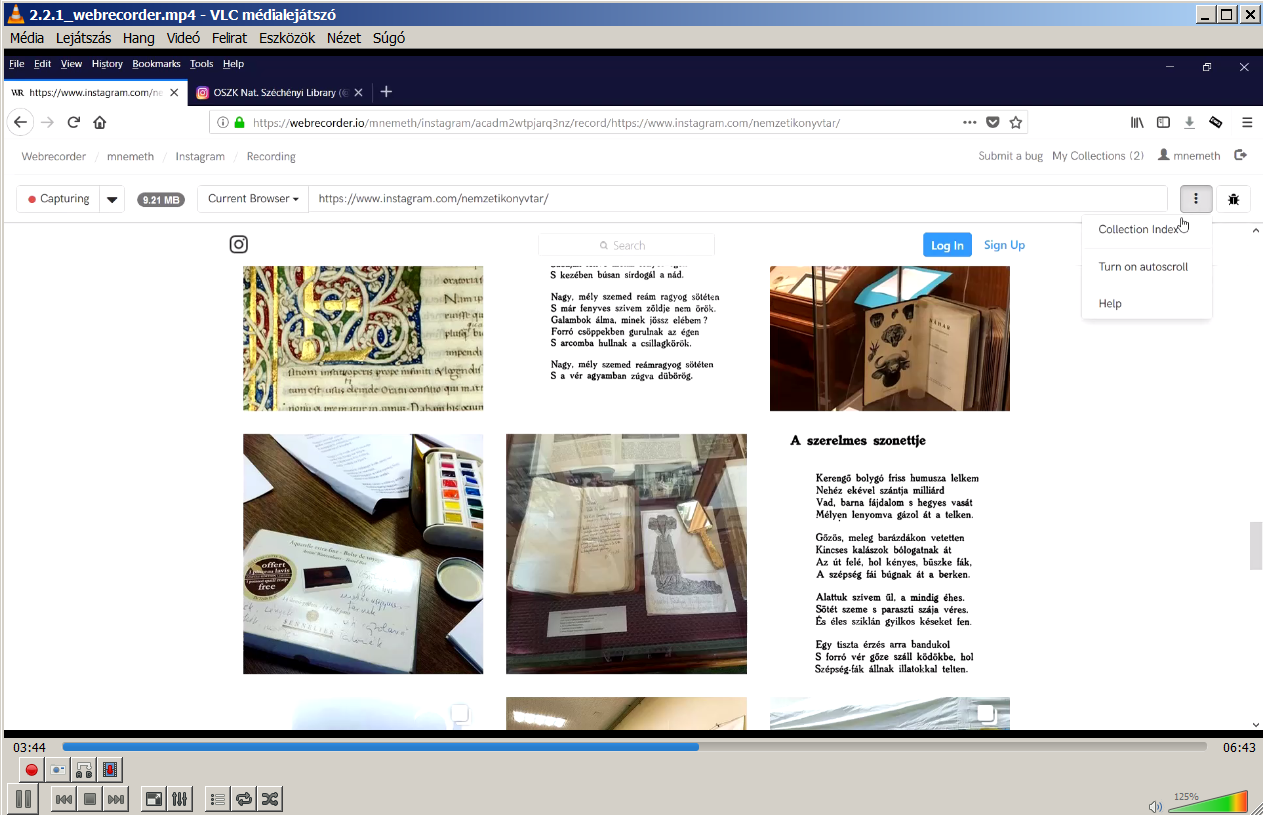 Jogi keret
12
Engedélykérő levél
Szerződés a tartalomgazdákkal
Belső szabályzatok
Törvényalkotás
Projektzárás
13
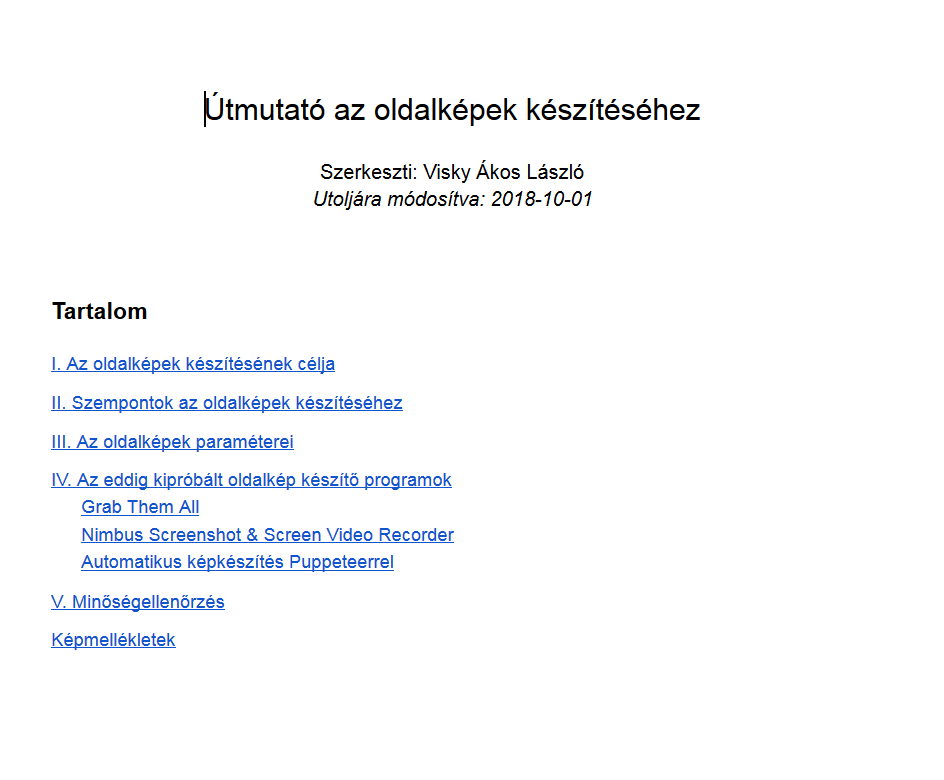 Útmutatók
Projektbeszámoló
Rendszerterv
Fenntarthatósági terv
Új honlap terv
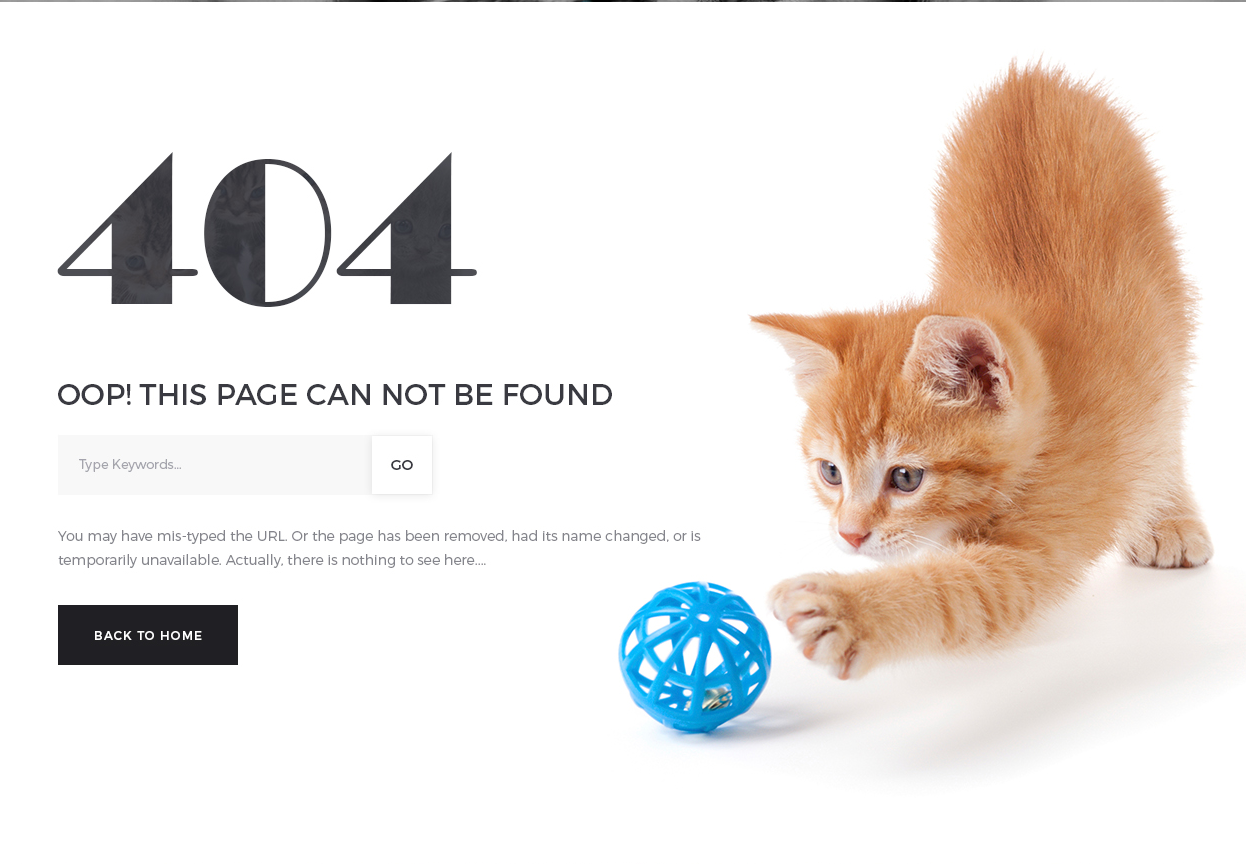 Forrás: themeforest.net
14
Köszönöm a figyelmet!